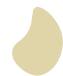 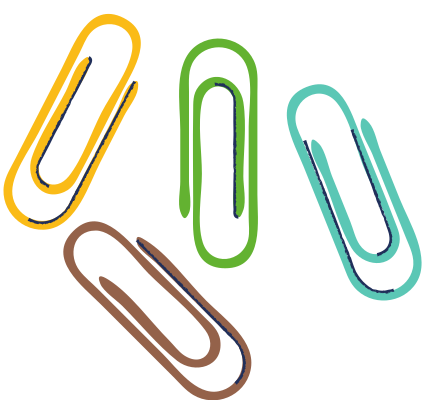 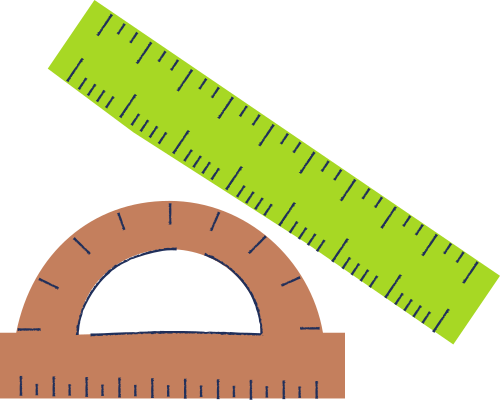 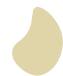 CHÀO MỪNG CÁC EM 
ĐẾN VỚI TIẾT HỌC HÔM NAY!
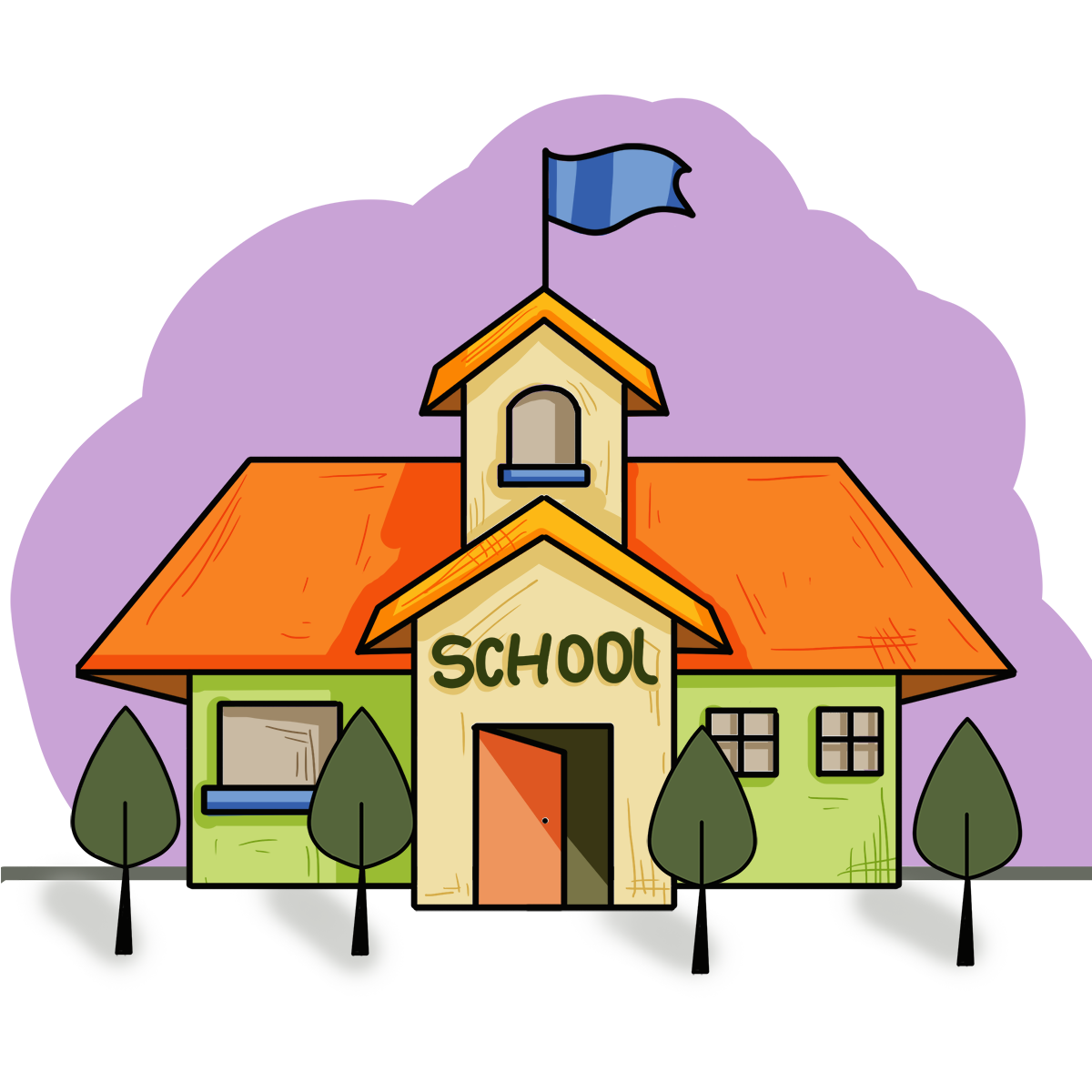 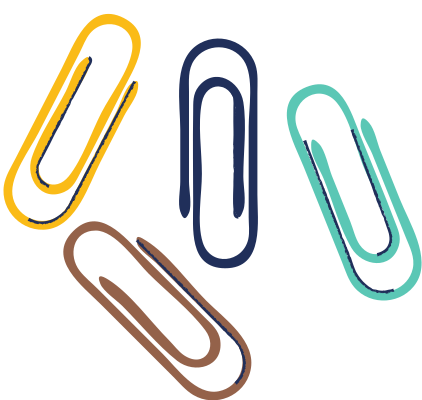 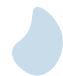 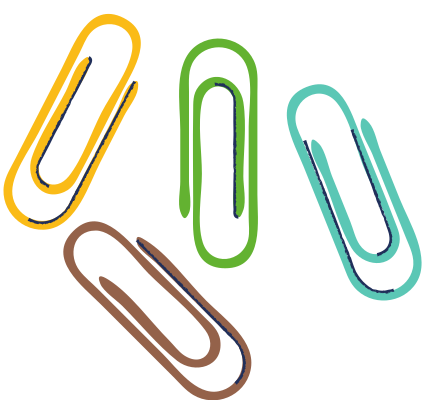 KHỞI ĐỘNG
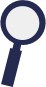 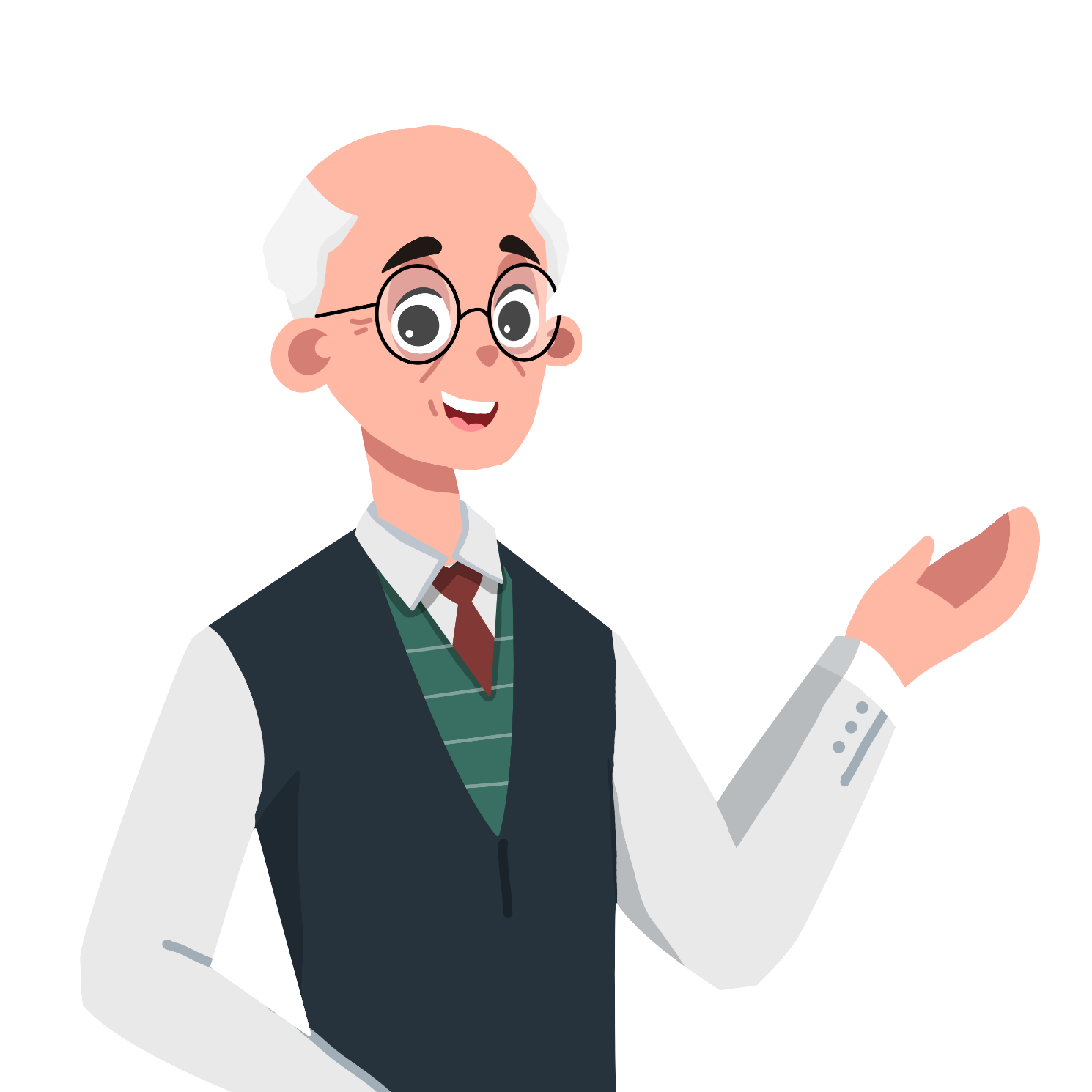 Có số hữu tỉ nào mà bình phương của nó bằng 2 hay không?
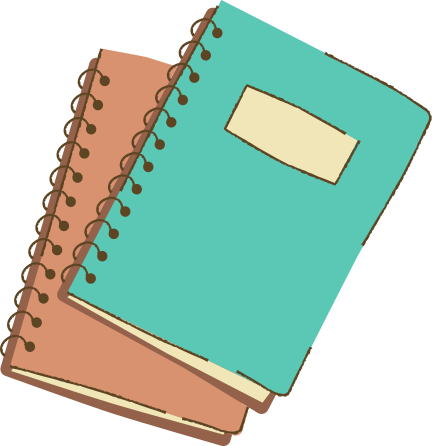 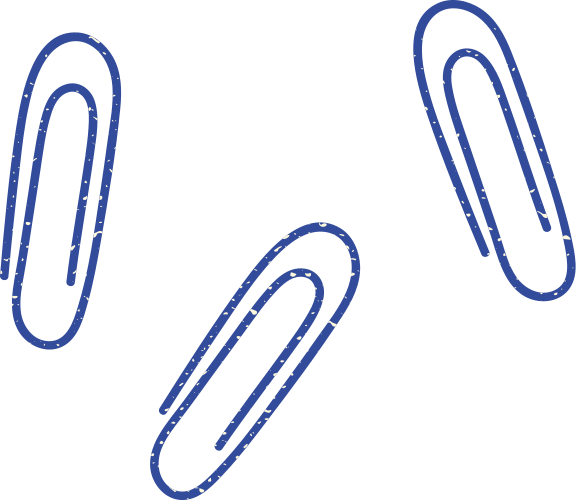 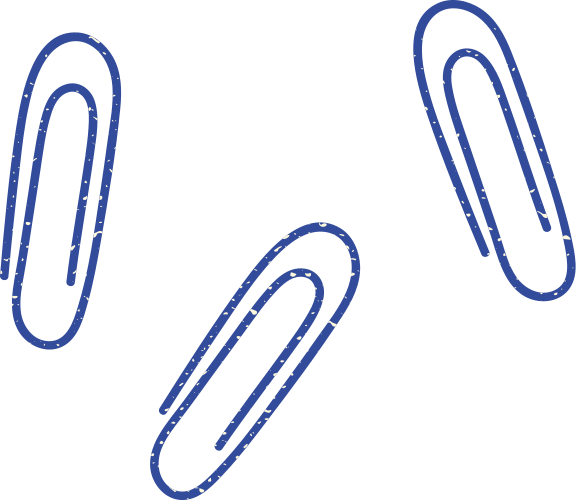 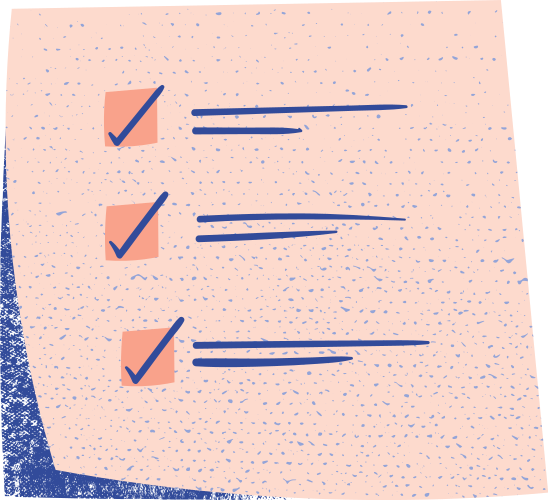 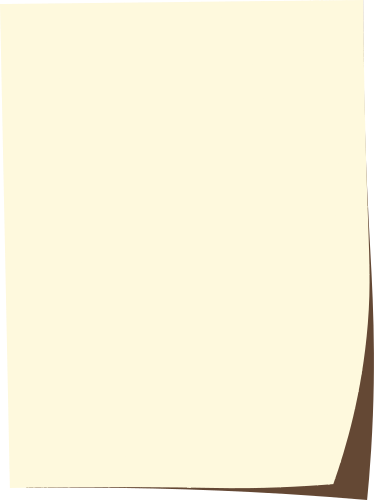 CHƯƠNG 2: SỐ THỰC
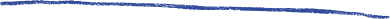 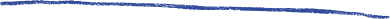 BÀI 1: SỐ VÔ TỈ. CĂN BẬC HAI SỐ HỌC (4 Tiết)
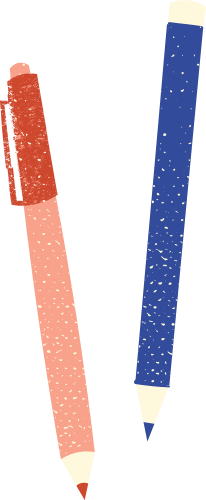 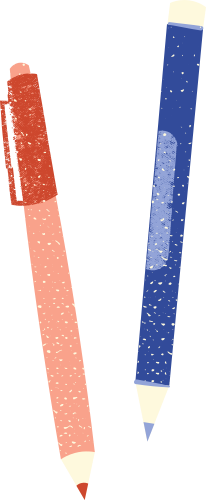 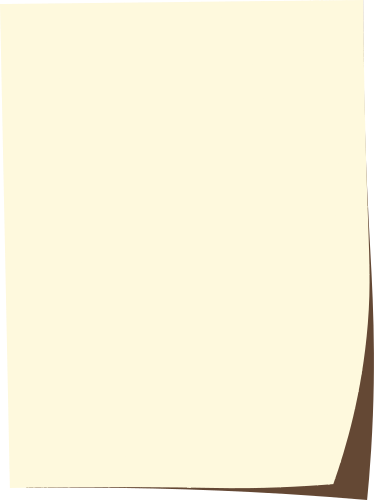 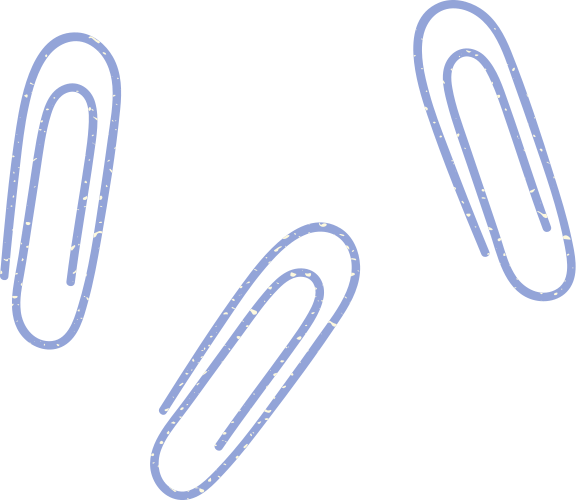 NỘI DUNG BÀI HỌC
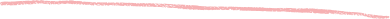 Biểu diễn thập phân của số hữu tỉ
1
Căn bậc hai số học
3
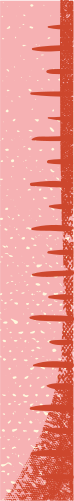 Tính căn bậc hai số học bằng máy tính cầm tay
4
2
Số vô tỉ
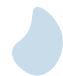 Biểu diễn thập phân của số hữu tỉ
1.
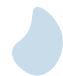 Hãy thực hiện các phép tính sau:
3 : 2 = ?         37 : 25 = ?          5 : 3 = ?          1 : 9 = ?
HĐKP1
1,5
1,48
1,(6)
0,(1)
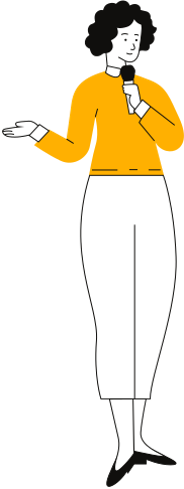 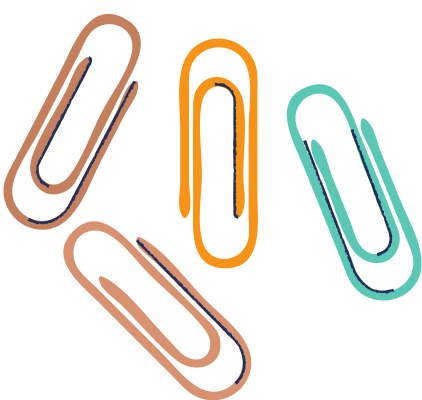 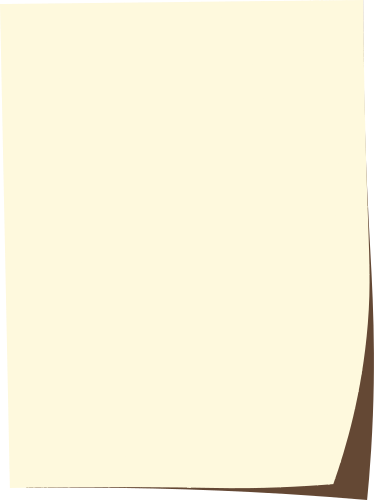 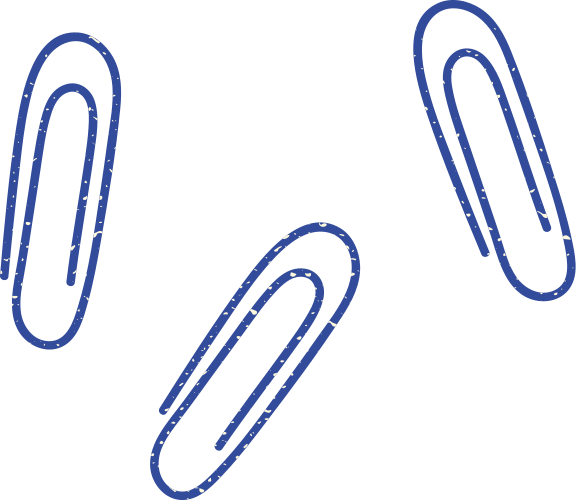 Với một số hữu tỉ, ta có hai trường hợp sau:
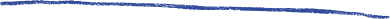 TH1
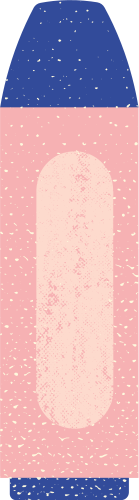 Các số 1,5 và 1,48 được gọi là số thập phân hữu hạn.
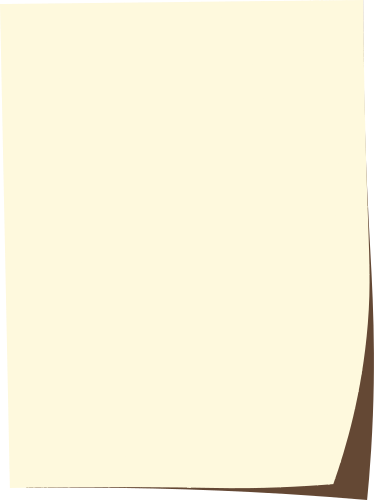 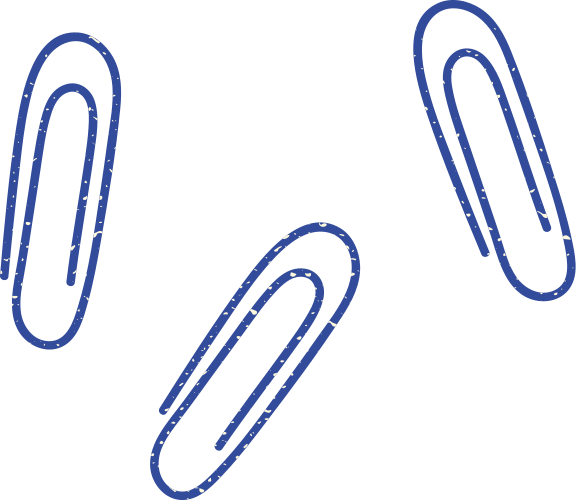 Với một số hữu tỉ, ta có hai trường hợp sau:
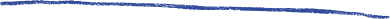 TH2
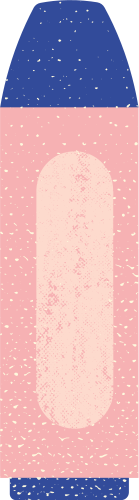 Các số 0,8(3); 2,6(12) được gọi là số thập phân vô hạn tuần hoàn và chữ số hay cụm chữ số lặp đi lặp lại như (3); (12) được gọi là chu kì.
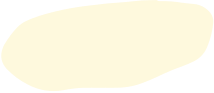 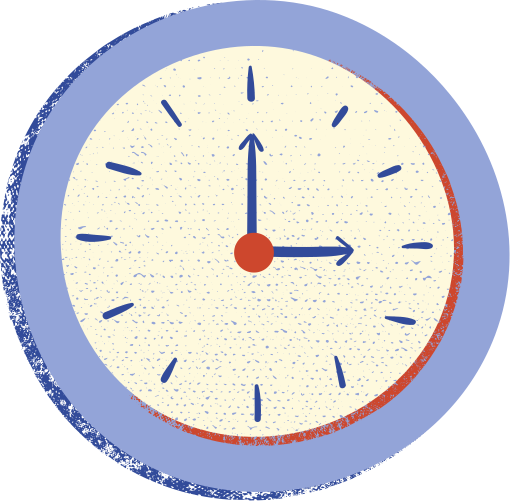 KẾT LUẬN
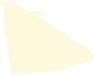 Mỗi số hữu tỉ được biểu diễn bởi một số thập phân hữu hạn hoặc vô hạn tuần hoàn.
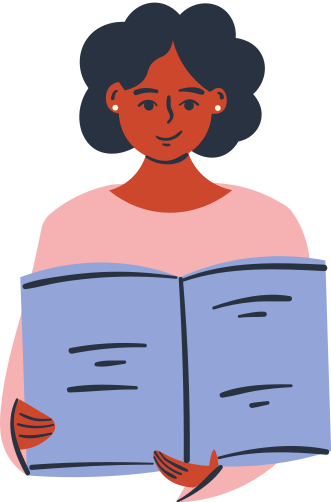 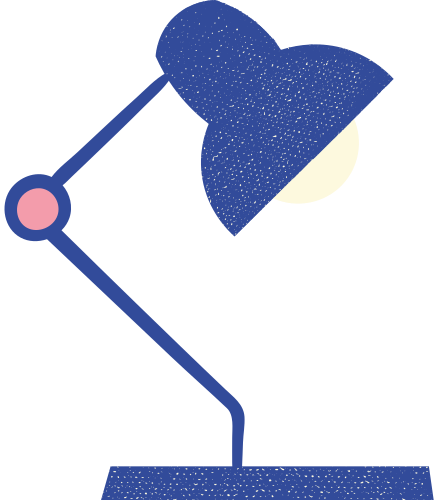 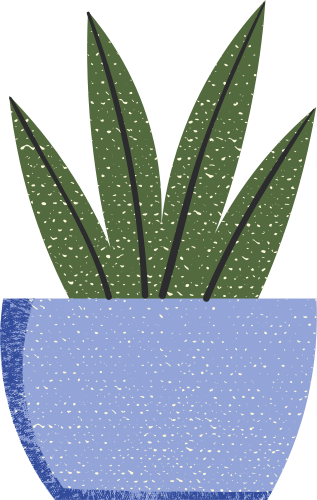 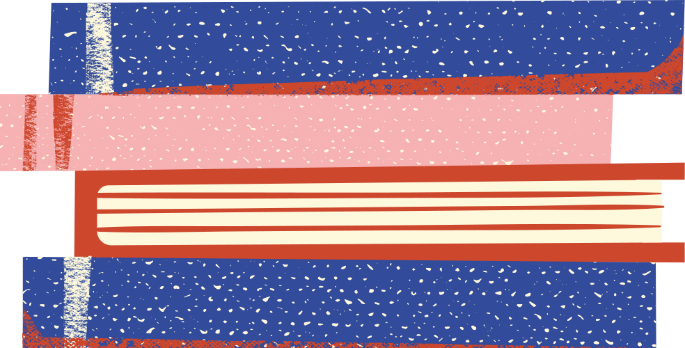 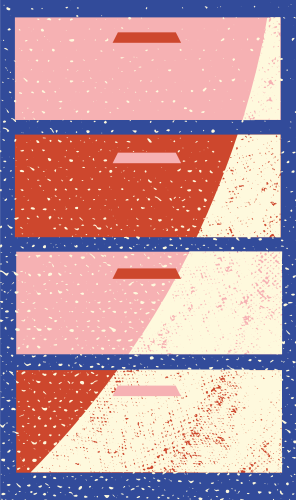 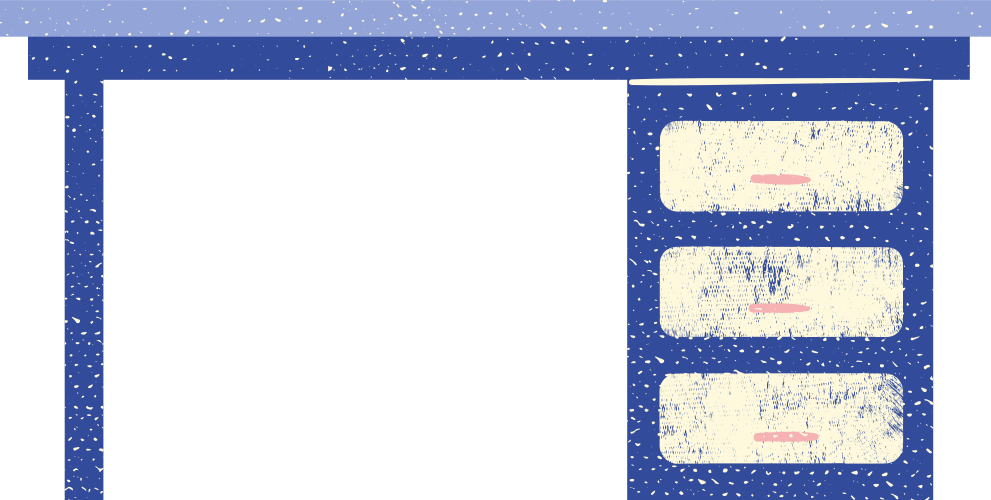 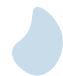 Ví dụ 1:
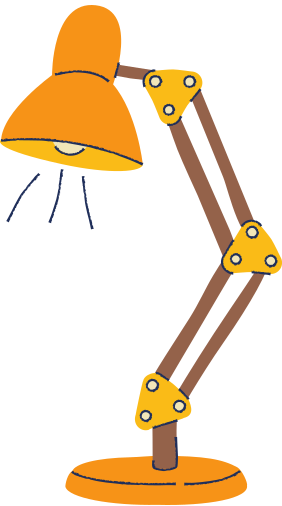 Hãy biểu diễn các số hữu tỉ sau đây dưới dạng số thập phân
Thực hành 1:
= 1,(1)
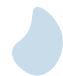 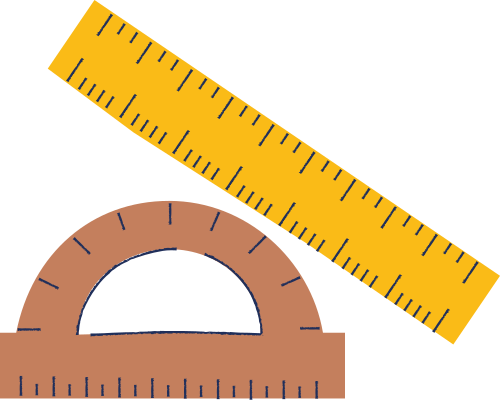 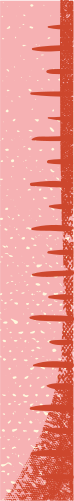 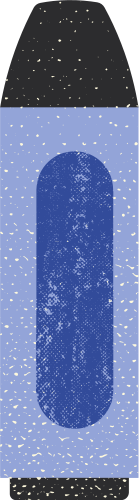 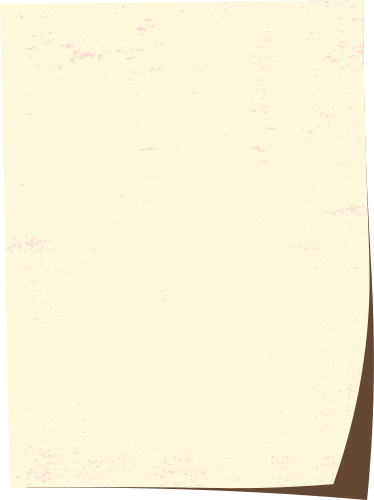 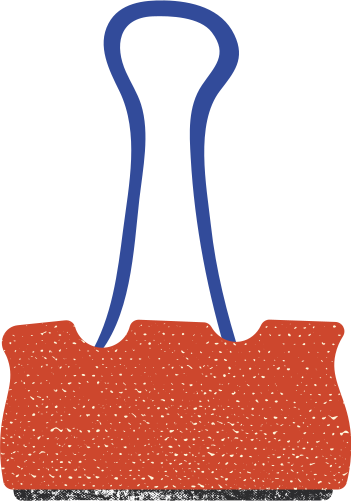 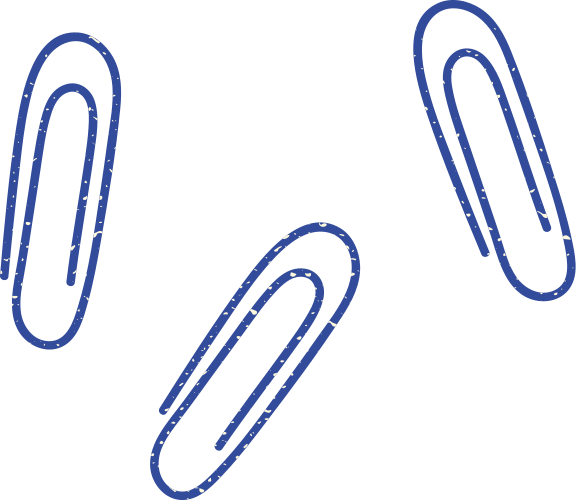 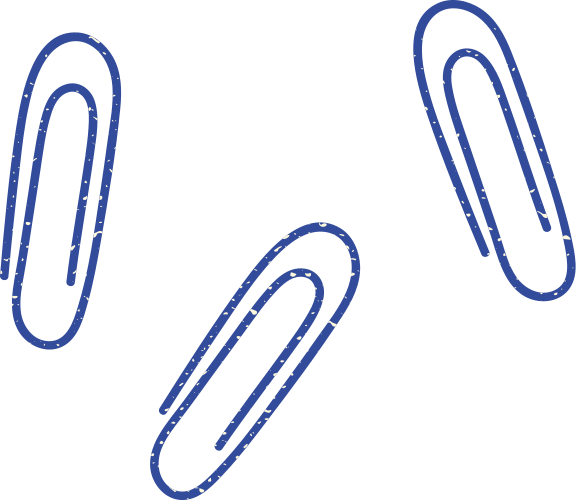 Giải
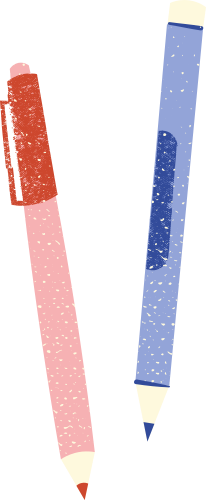 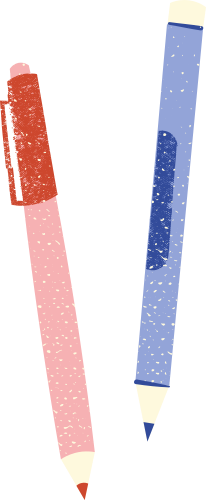 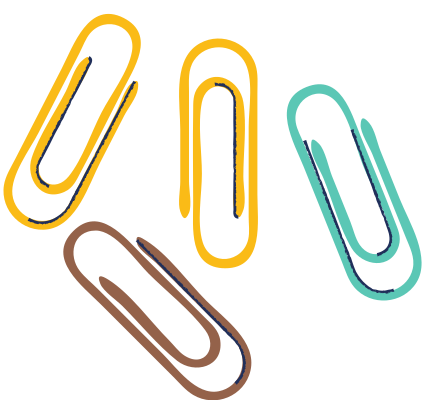 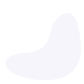 Số vô tỉ
2.
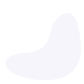 Thảo luận nhóm, hoàn thành HĐKP2 vào bảng nhóm
Cho hai hình vuông ABCD và AMBN như hình bên. Cho biết cạnh AM = 1 dm.
Em hãy cho biết diện tích hình vuông ABCD gấp mấy lần diện tích hình vuông AMBN.
Tính diện tích hình vuông ABCD.
Hãy biểu diễn diện tích hình vuông ABCD theo độ dài đoạn AB.
HĐKP2
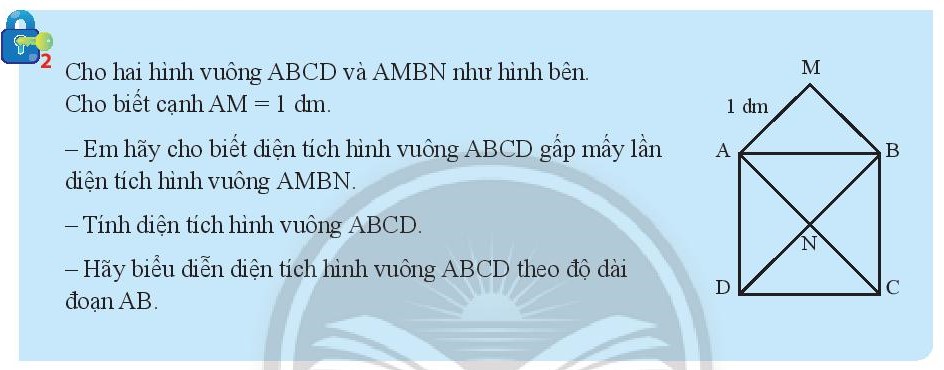 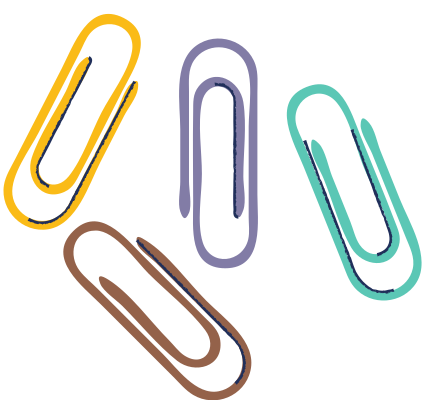 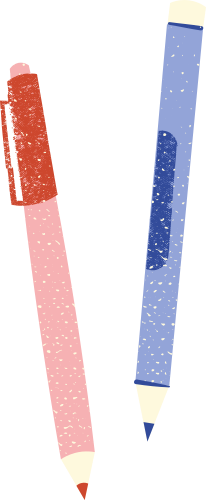 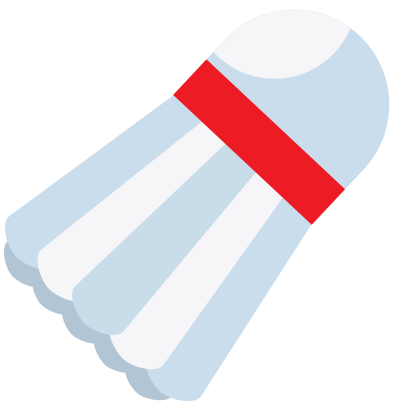 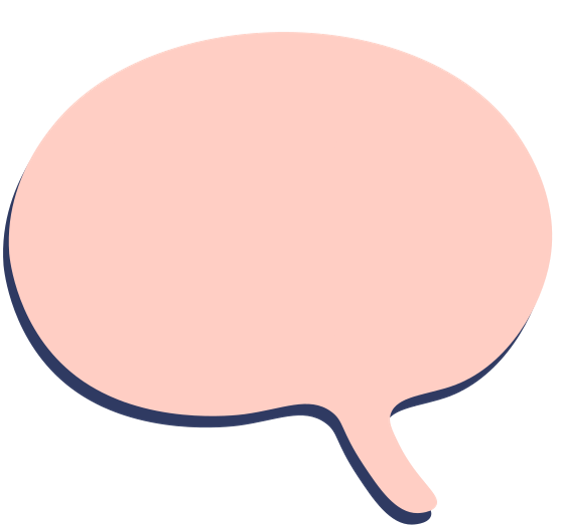 Giải
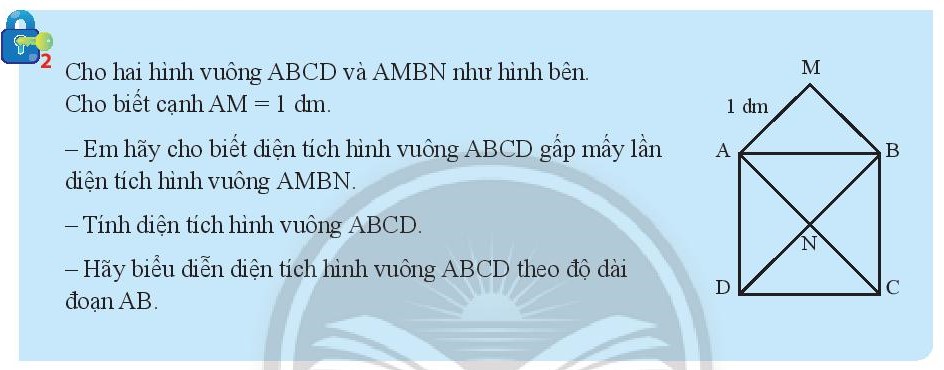 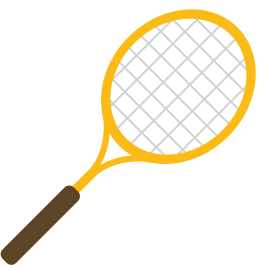 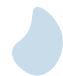 KẾT LUẬN
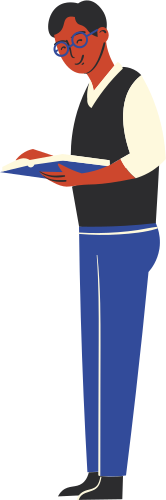 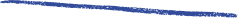 Ví dụ 2:
Người ta chứng minh được nếu y2 =  3 thì y = 1,732050807 là một số thập phân vô hạn không tuần hoàn.
Vậy y là số vô tỉ.
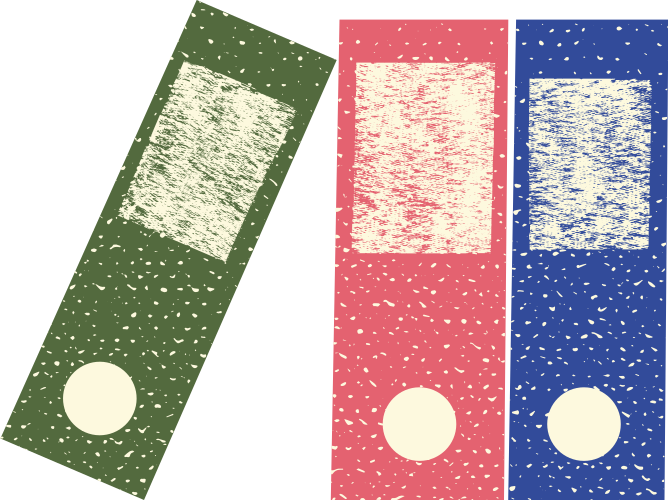 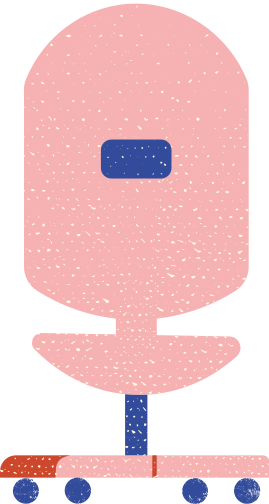 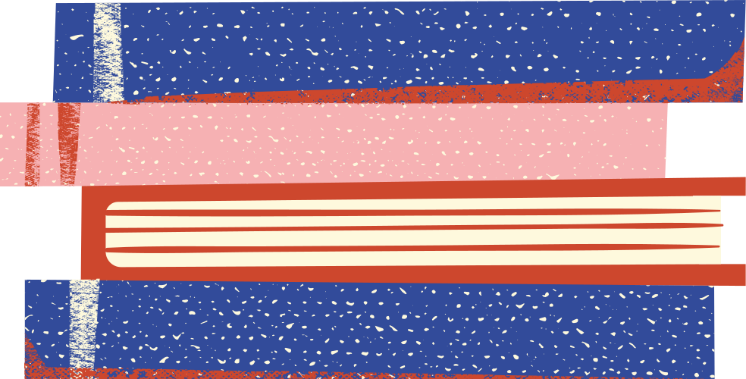 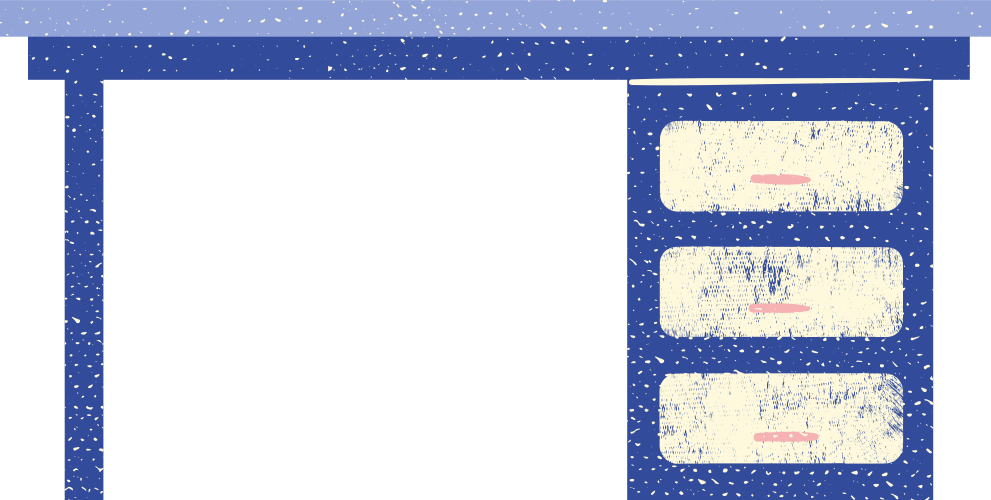 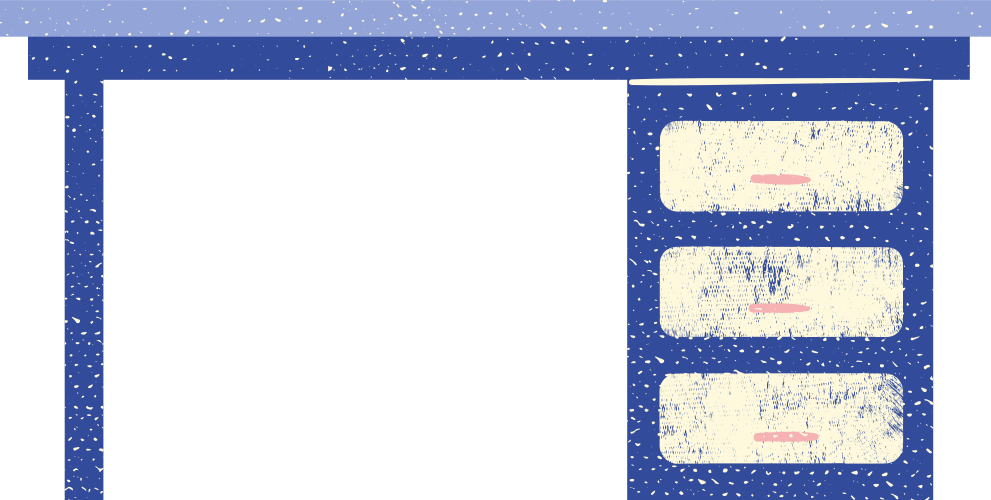 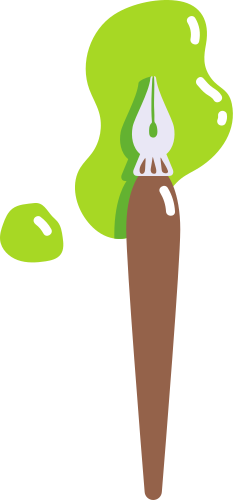 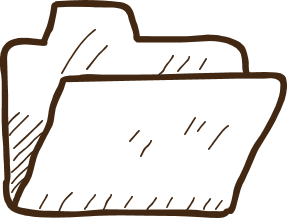 Vận dụng kiến thức, hoàn thành Thực hành 2
Thực hành 2
Hoàn thành các phát biểu sau:
hữu tỉ
hữu tỉ
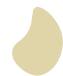 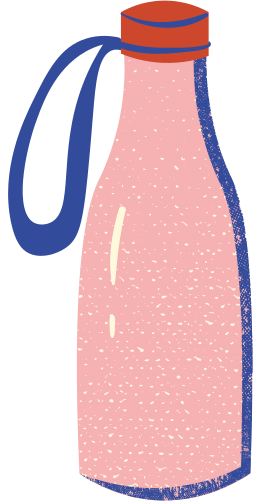 vô tỉ
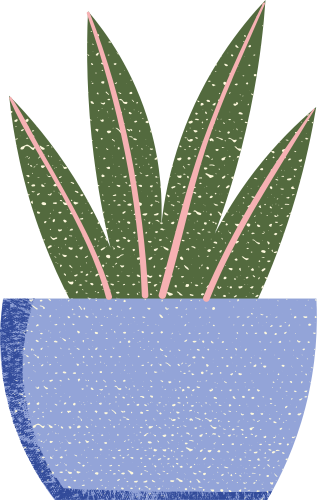 vô tỉ
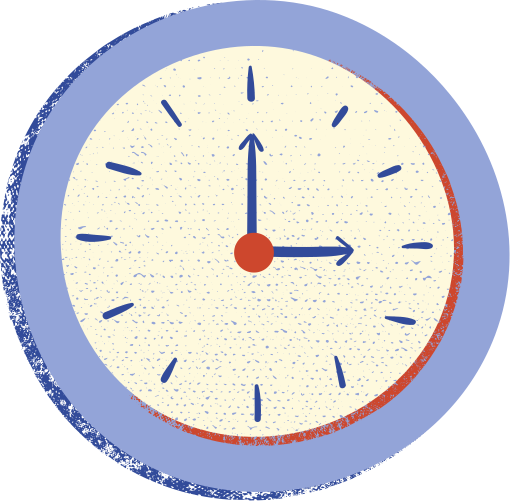 3.
Căn bậc hai số học
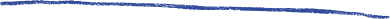 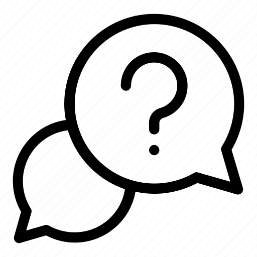 Thảo luận nhóm 4, tính toán kết quả HĐKP3.
Tính giá trị của x2 với x lần lượt bằng 2; 3; 4; 5; 10.
Tìm số x không âm với x2 lần lượt bằng 4; 9; 16; 25; 100.
HĐKP3
Giải
a) Các giá trị của x2 theo thứ tự lần lượt là: 4; 9; 16; 25; 100.
b) Các số thực không âm x theo thứ tự lần lượt là: 2; 3; 4; 5; 10.
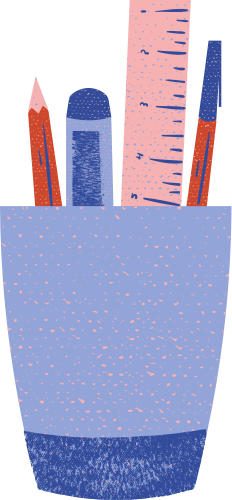 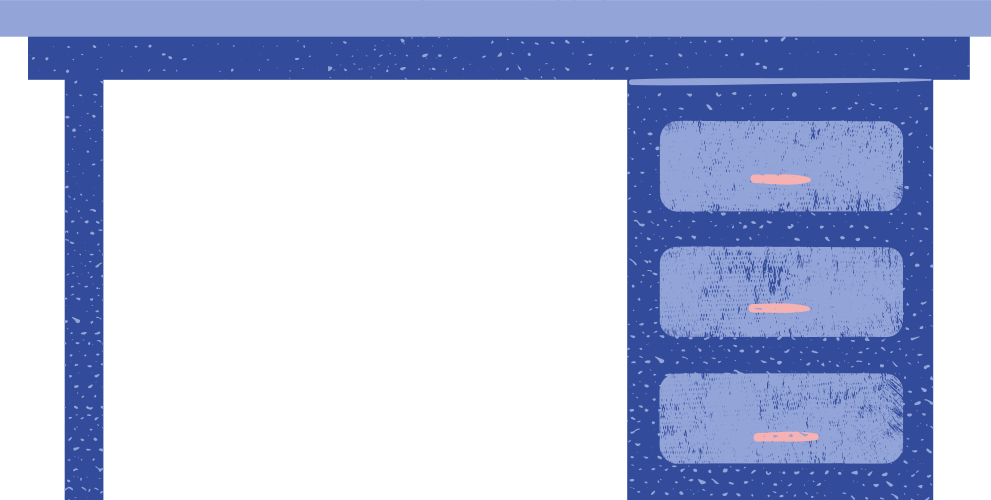 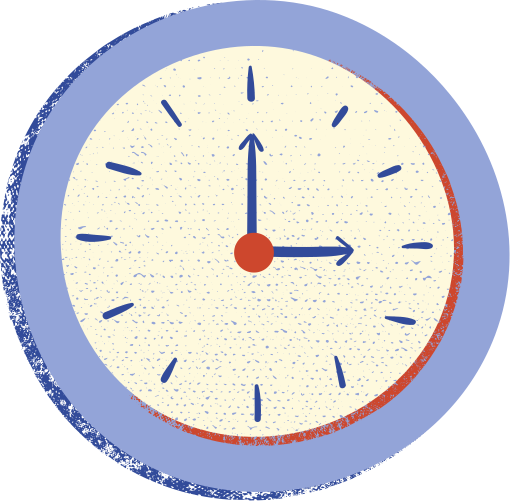 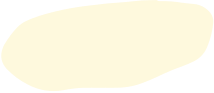 KẾT LUẬN
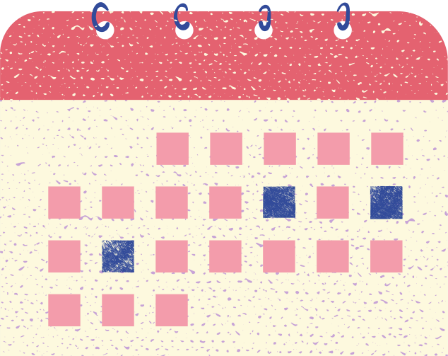 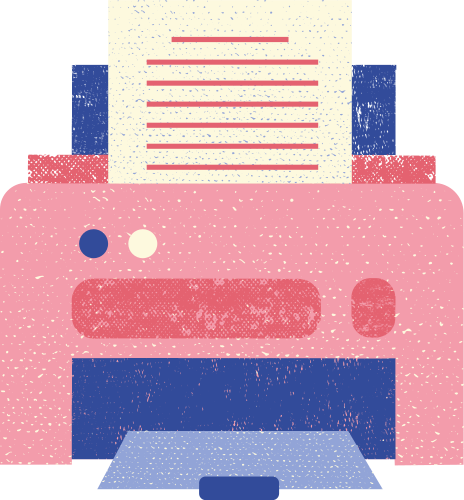 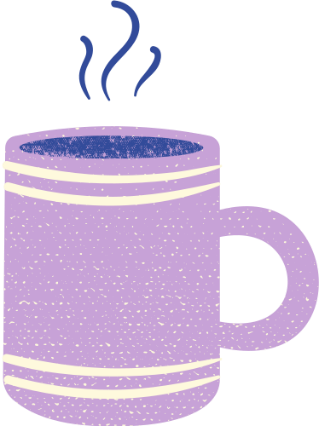 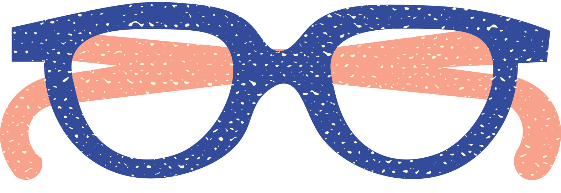 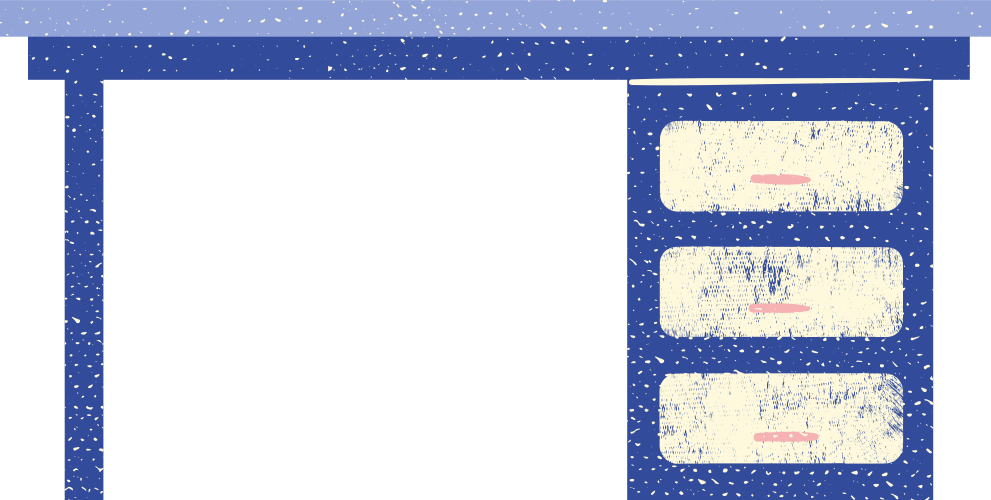 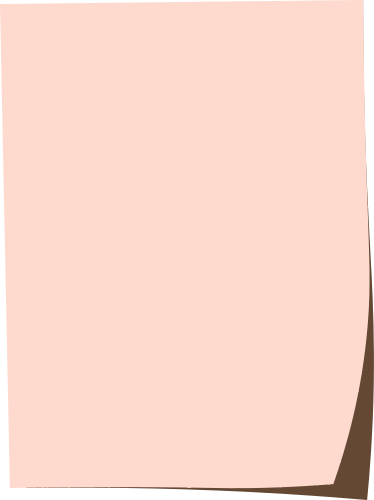 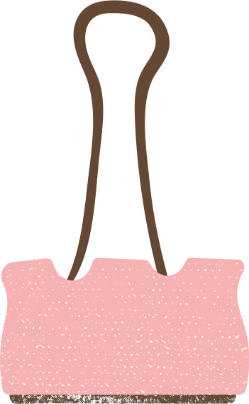 Chú ý:
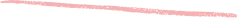 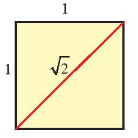 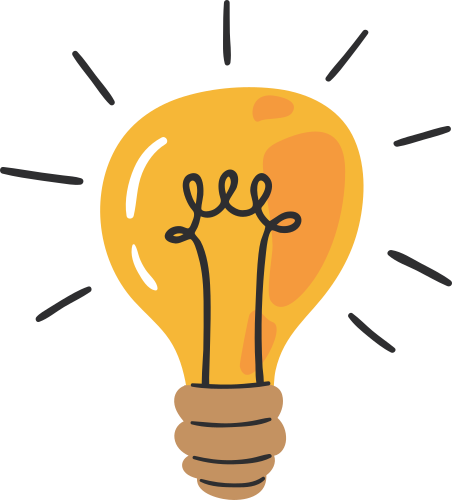 Nếu hình vuông có cạnh bằng x thì diện tích hình vuông bằng bao nhiêu?
Diện tích hình vuông bằng x2
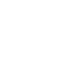 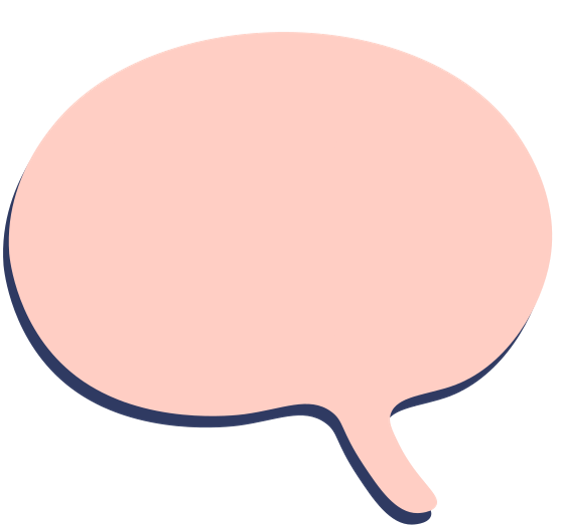 Thực hành 3
Viết căn bậc hai số học của: 16, 7, 10, 36
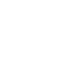 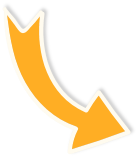 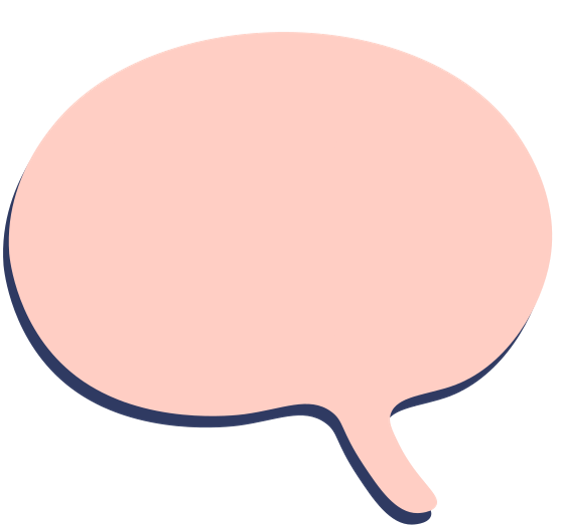 Tính độ dài cạnh của một mảnh đất hình vuông có diện tích là 169 m2.
Vận dụng 2
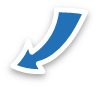 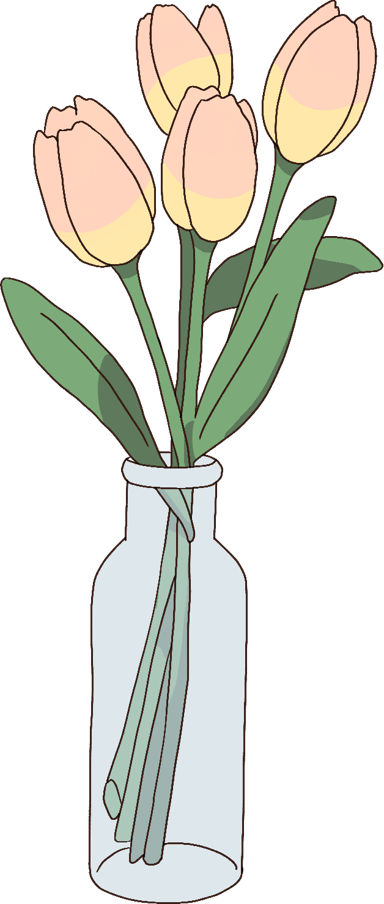 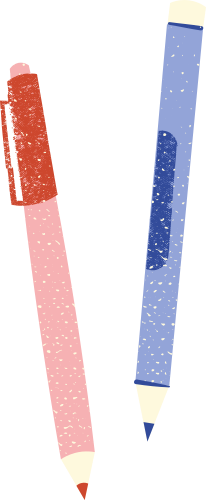 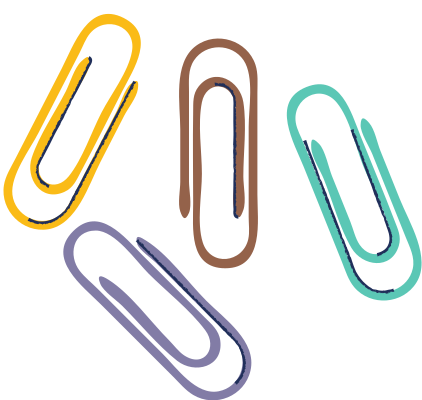 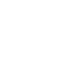 4.
Tính căn bậc hai số học bằng máy tính cầm tay
Một số loại máy tính cầm tay
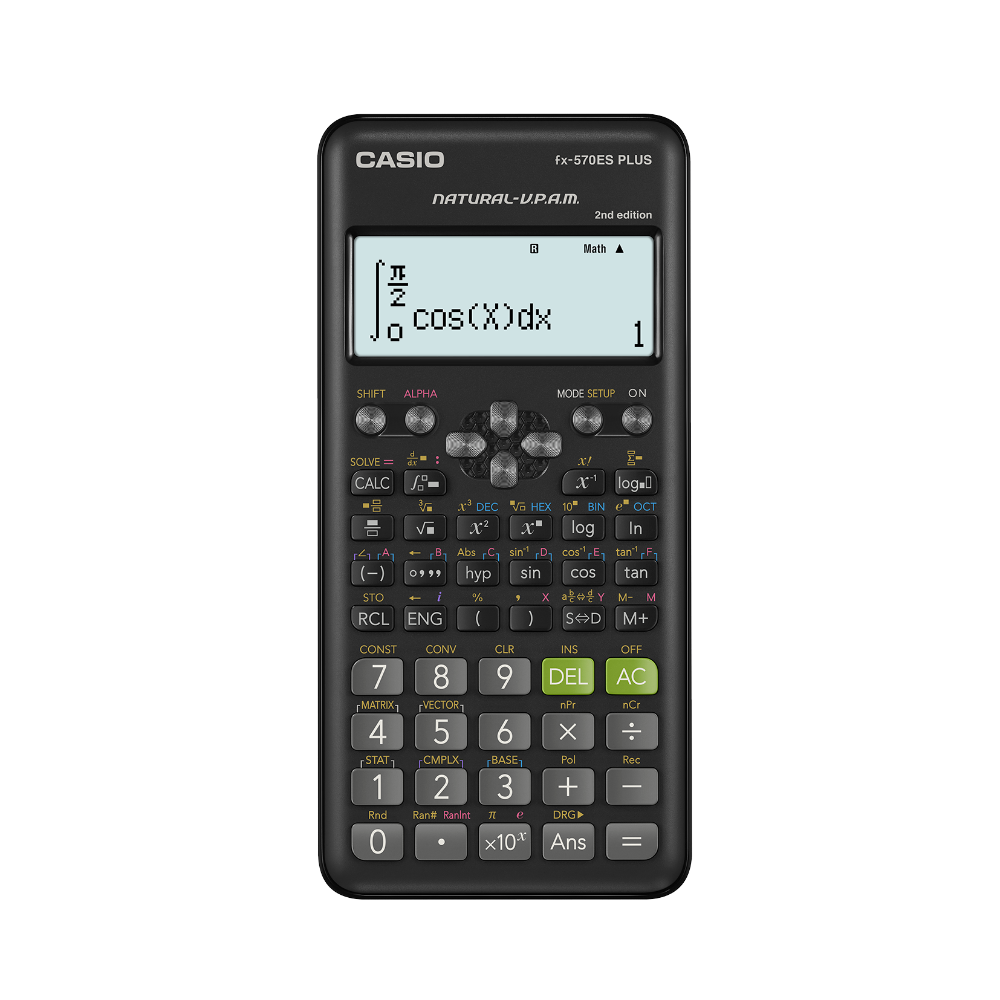 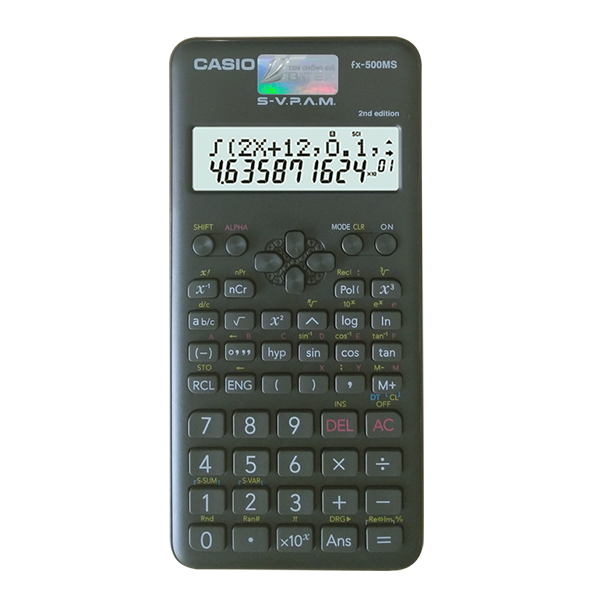 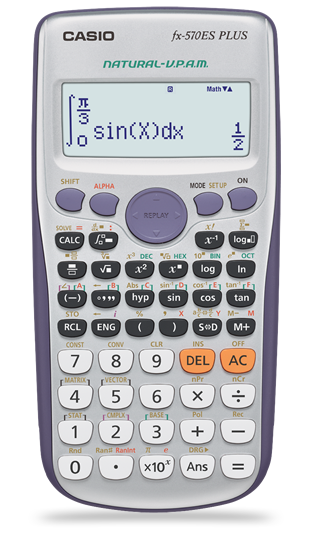 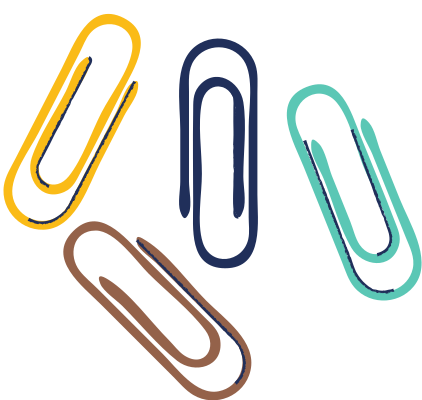 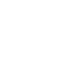 Casio fx 500MS
Casio fx 570ES plus
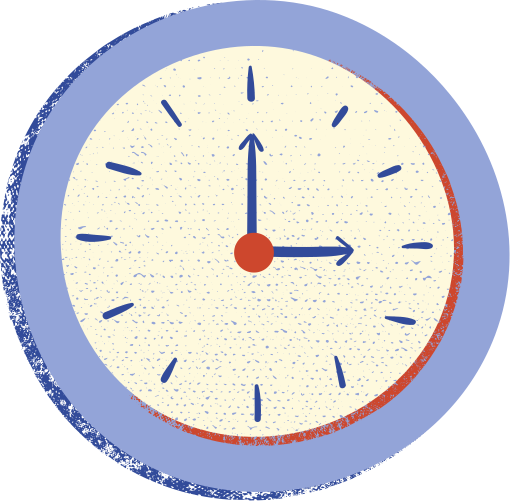 HĐKP4
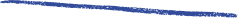 a) Sử dụng máy tính cầm tay bấm liên tiếp các nút
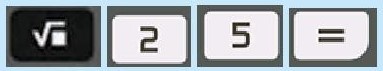 5
Em hãy đọc kết quả x trên màn hình rồi tính x2.
b) Sử dụng máy tính cầm tay bấm liên tiếp các nút
25
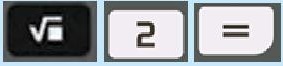 1,414213...
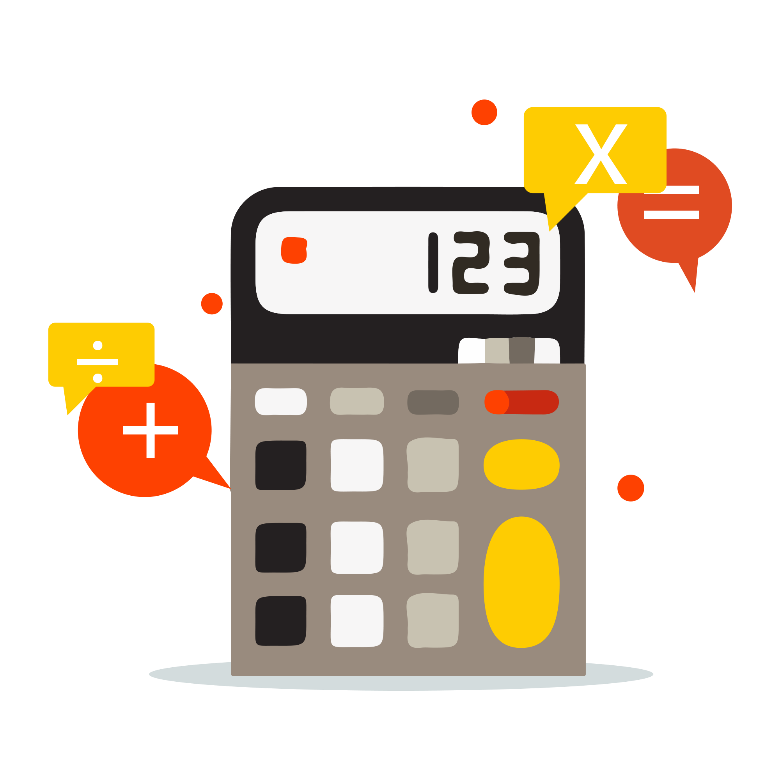 Em hãy đọc kết quả x trên màn hình rồi tính x2.
2
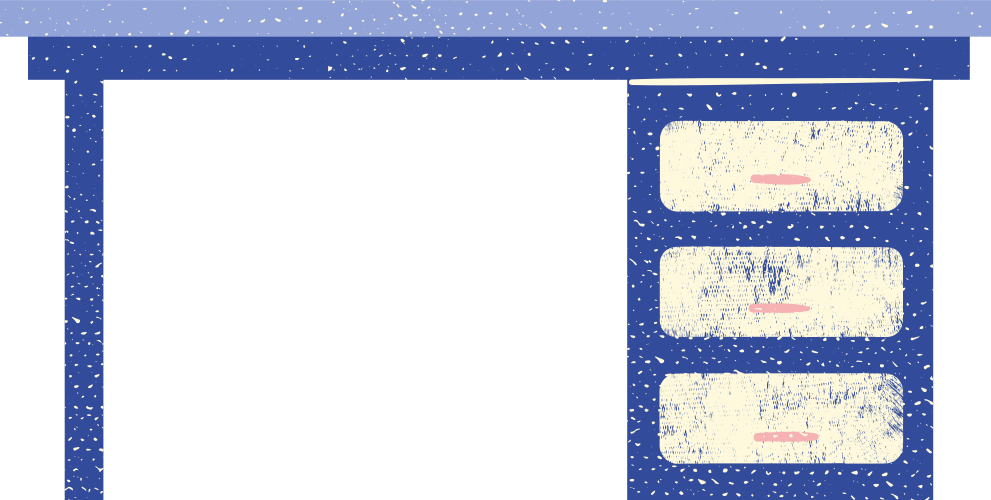 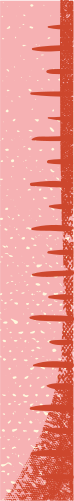 Sử dụng máy tính cầm tay để tìm căn bậc hai (đúng hoặc gần đúng) của một số không âm hoàn thành bài Thực hành 4.
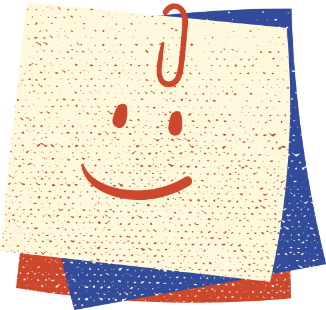 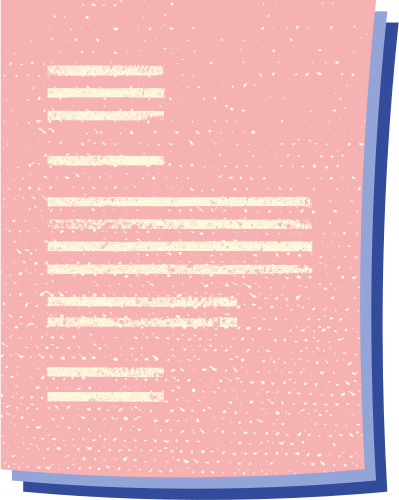 Thực hành 4:
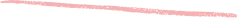 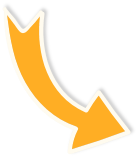 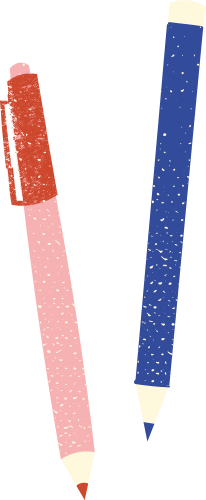 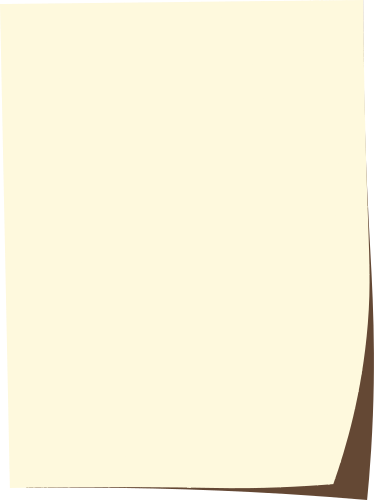 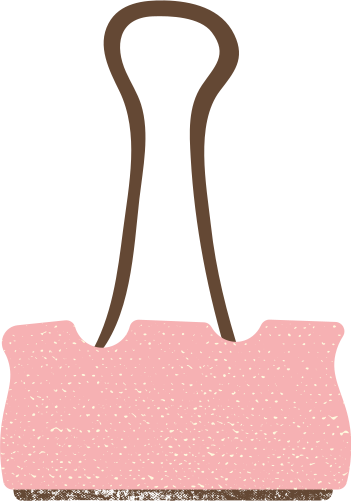 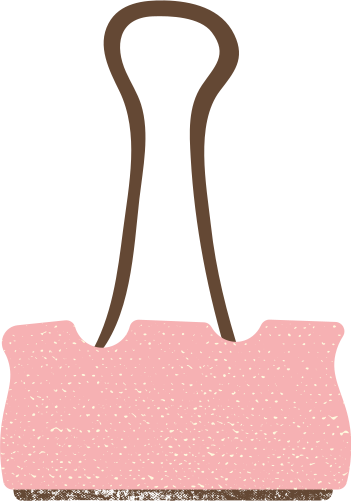 Vận dụng 3: Dùng máy tính cầm tay để:
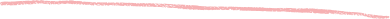 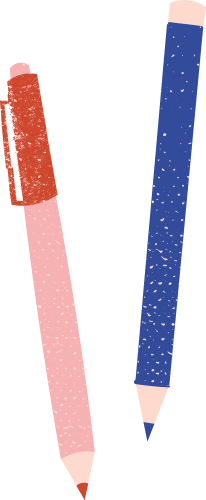 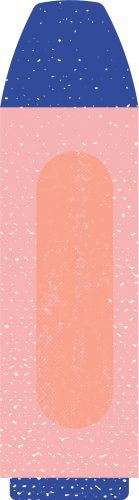 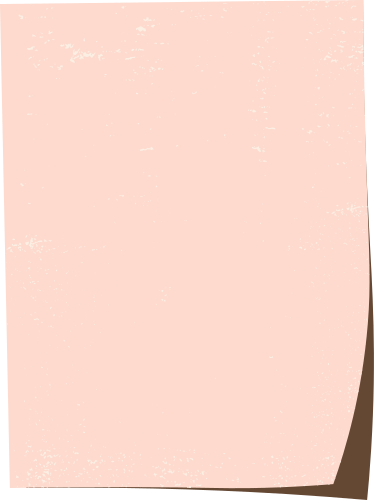 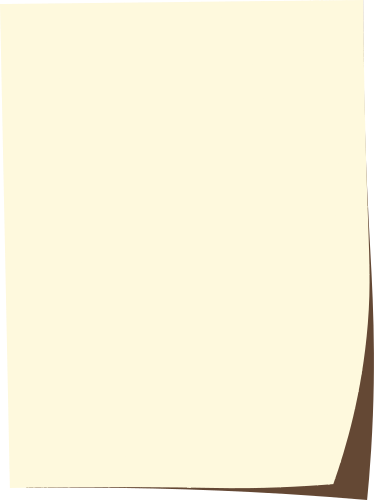 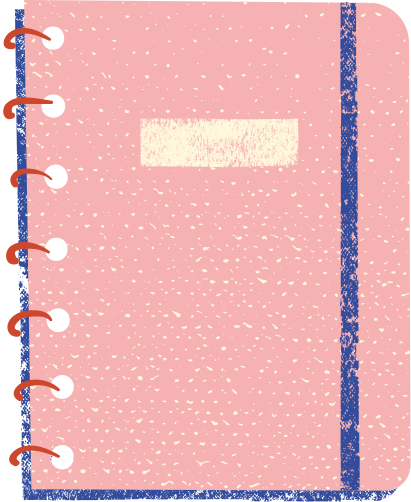 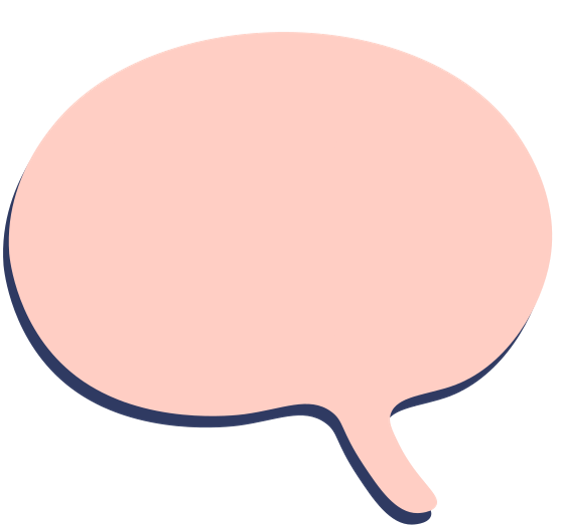 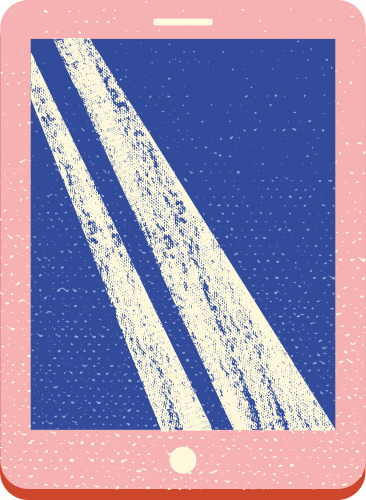 Giải
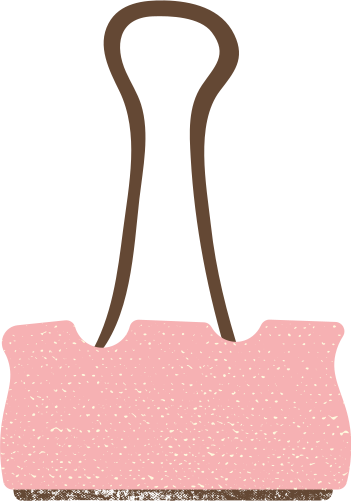 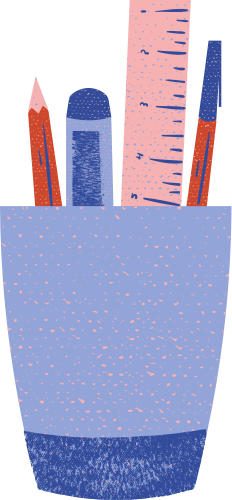 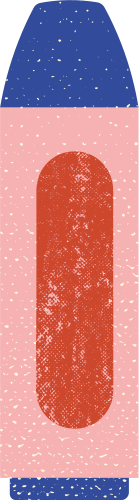 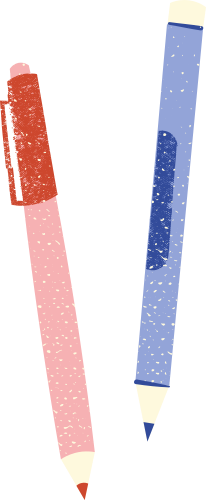 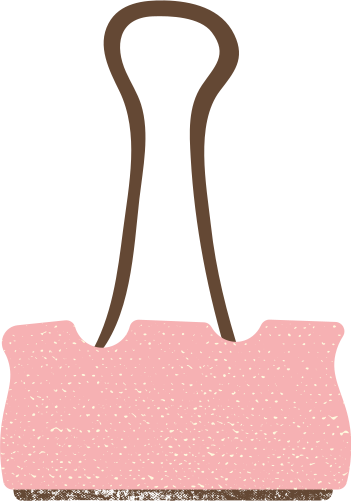 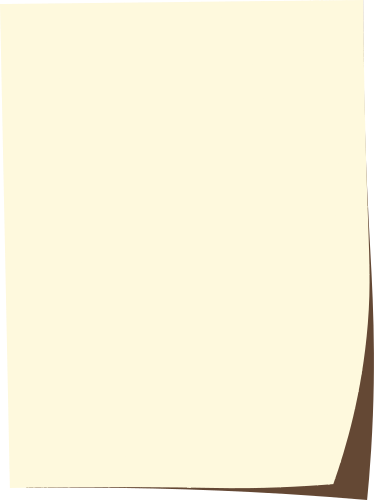 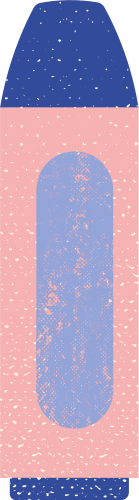 LUYỆN TẬP
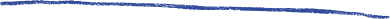 Bài 1 (SGK - tr33)
= -4,95
= 1,875
= 4,(4)
= -6,(285714)
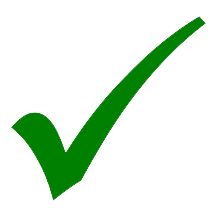 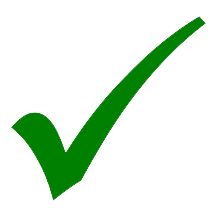 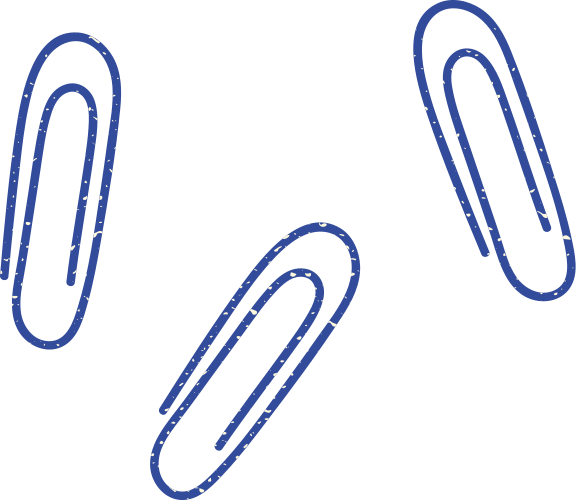 Chu kì 285714
Chu kì 4
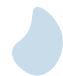 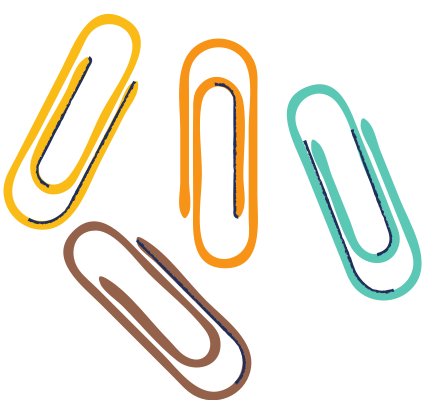 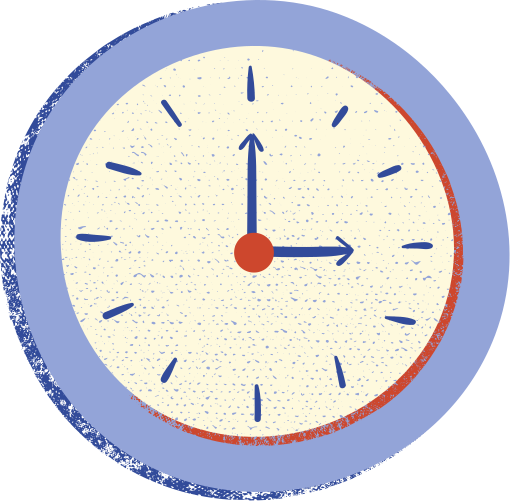 Bài 3 (SGK - tr33) Tính
= 25
= 5
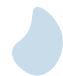 Bài 4 (SGK - tr33) Hãy thay dấu hỏi bằng các số thích hợp
144
21316
11
13
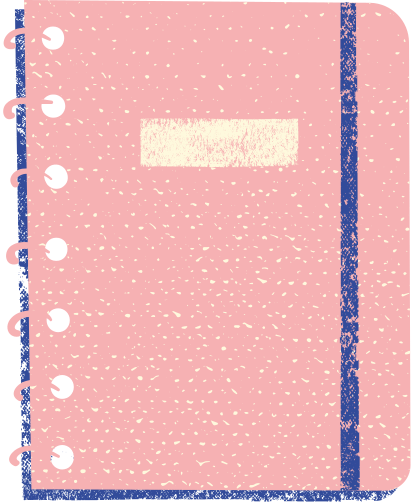 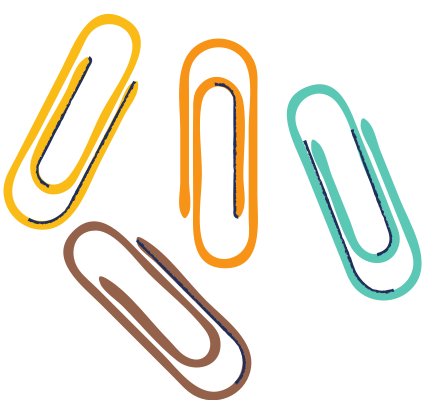 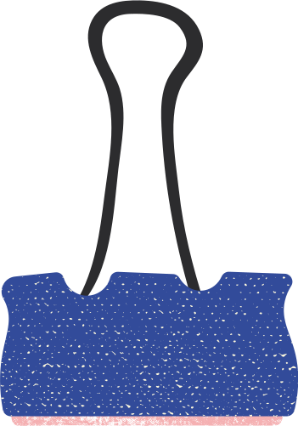 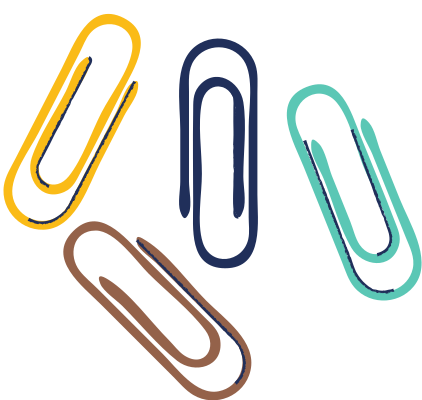 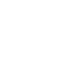 Bài 5 (SGK - tr34): Dùng máy tính cầm tay để tính các căn bậc hai số học sau (làm tròn đến 3 chữ số thập phân)
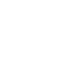 ≈ 47,434
≈ 3,464
≈ 24,980
≈ 2,236
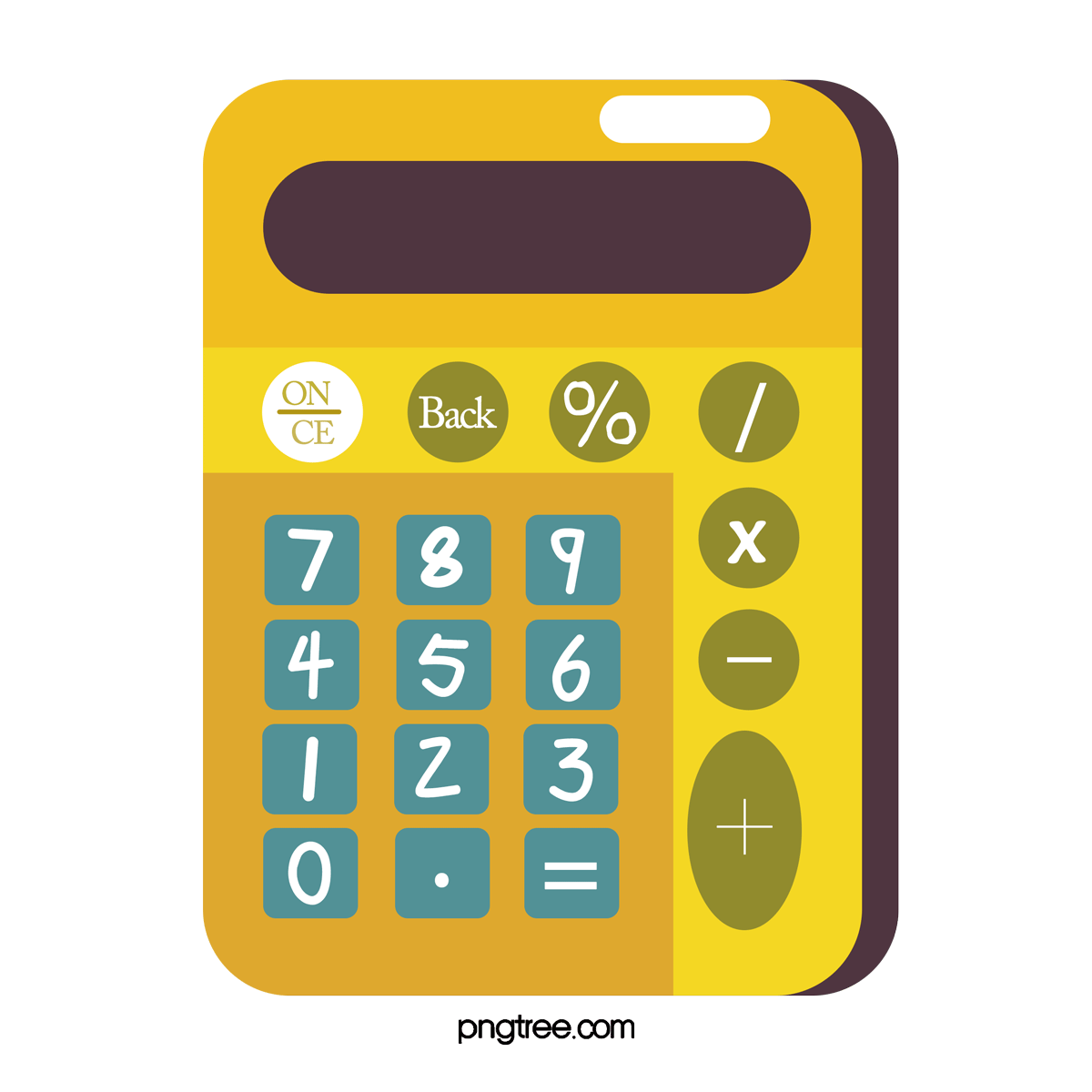 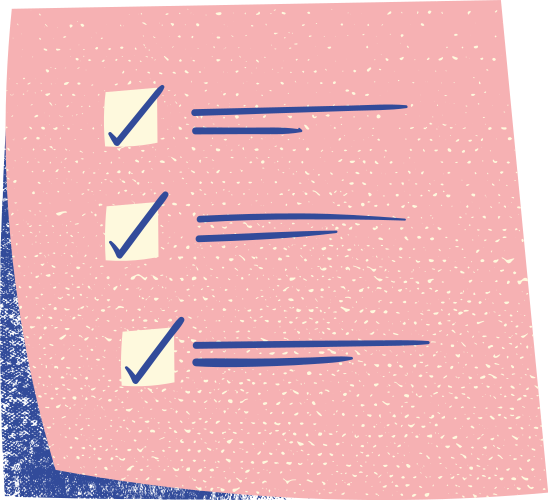 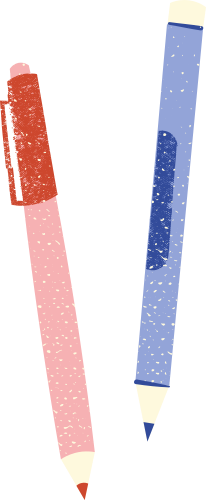 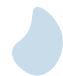 VẬN DỤNG
Bài 6 (SGK - tr34)
Bác Thu thuê thợ lát gạch một cái sân hình vuông hết tất cả 10 125 000 đồng. Cho biết chi phí cho 1m2 (kể cả công nợ và tài liệu) là 125 000 đồng. Hãy tính độ dài cạnh của cái sân.
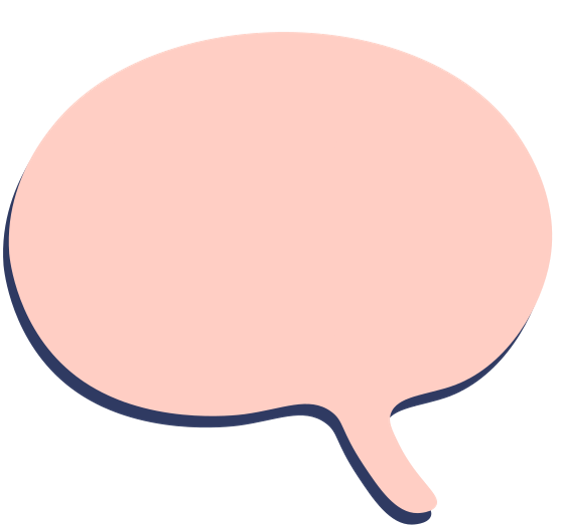 Giải
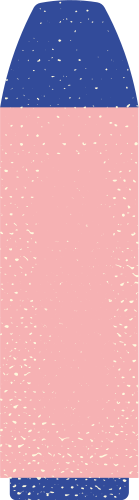 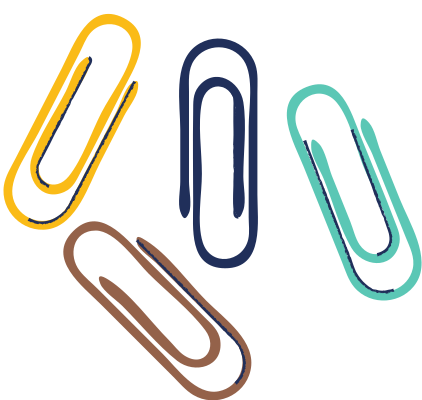 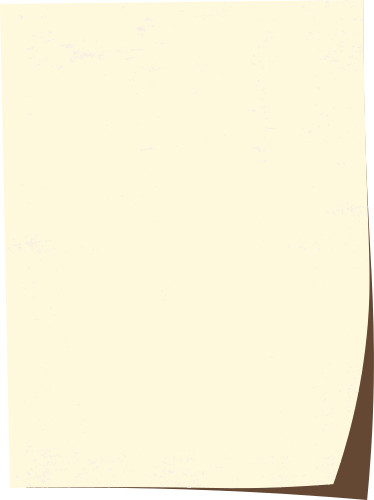 Bài 7 (SGK - tr34)
Tính bán kính của một hình tròn có diện tích là 9869 m2 (dùng máy tính cầm tay).
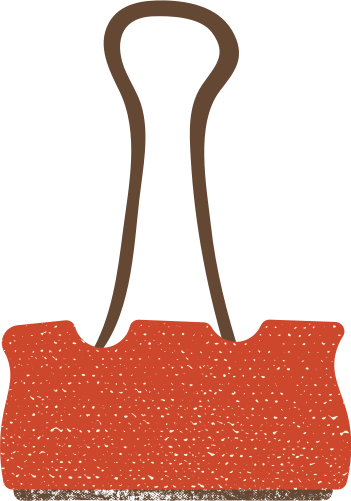 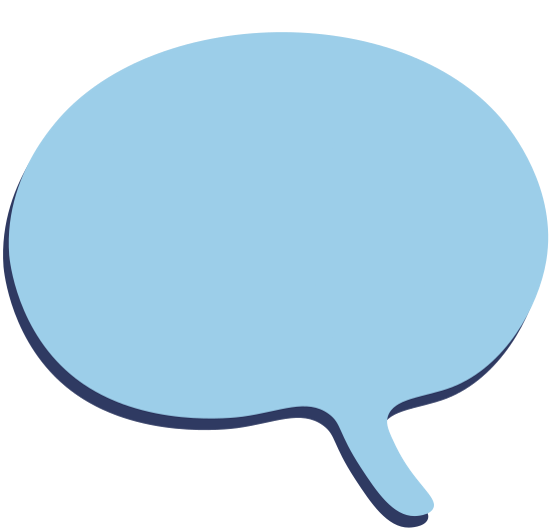 Giải
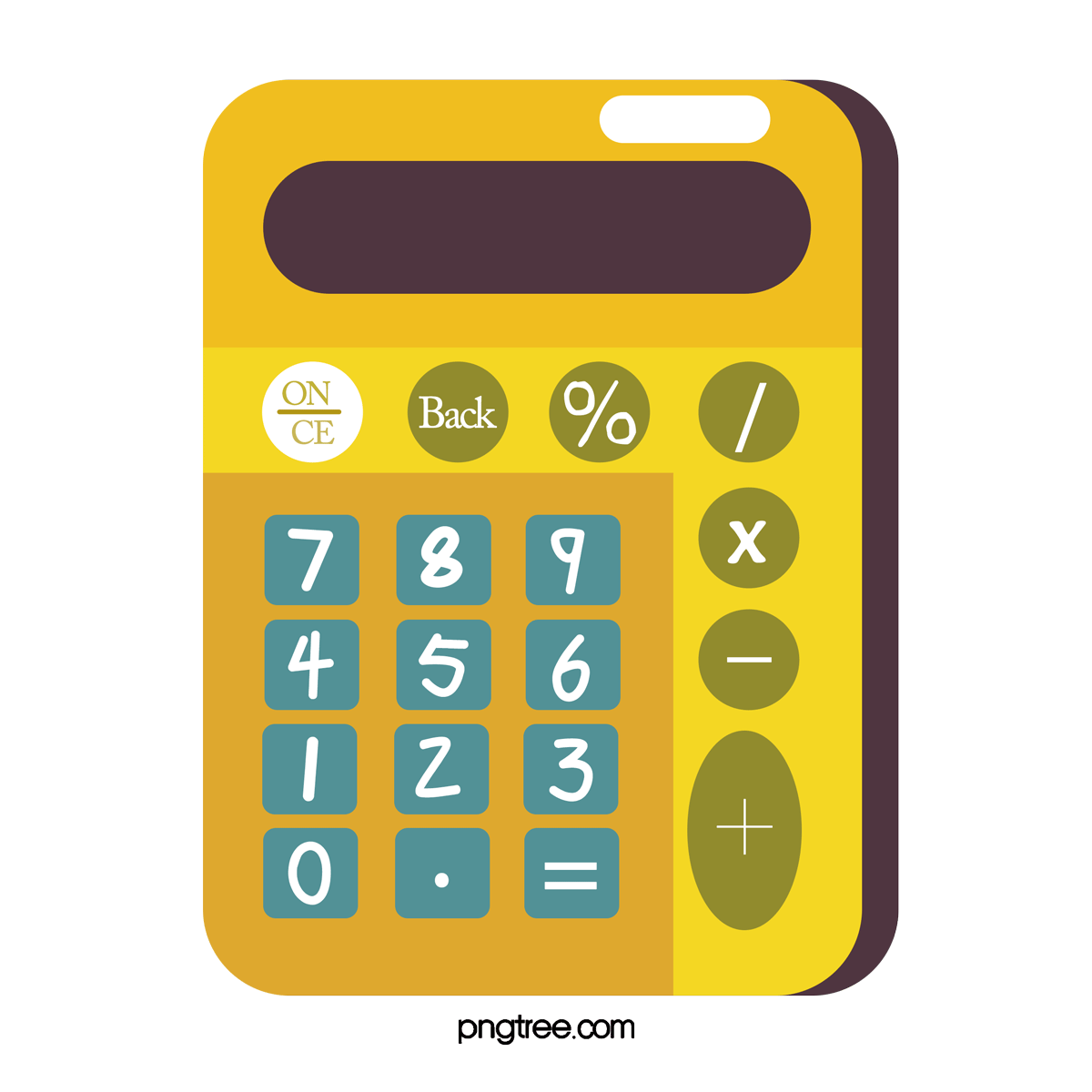 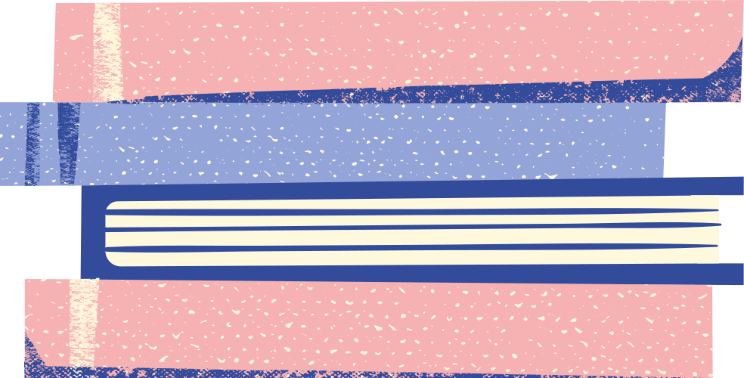 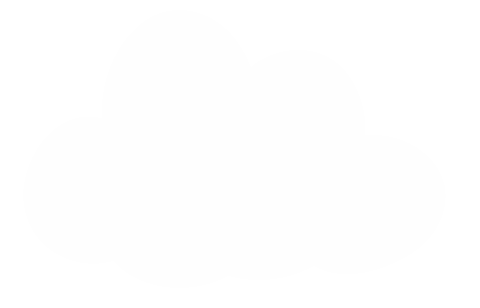 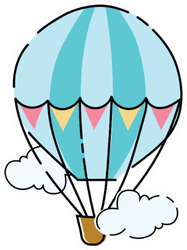 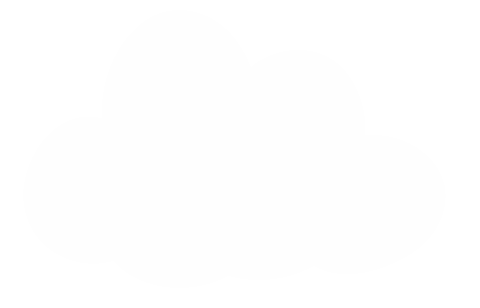 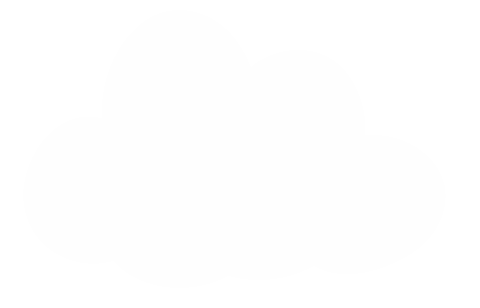 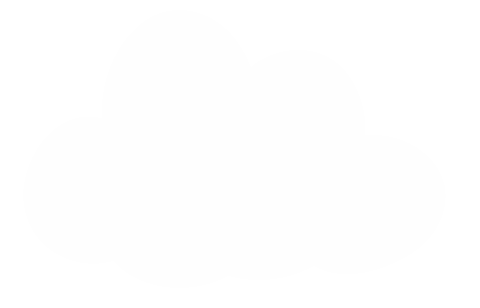 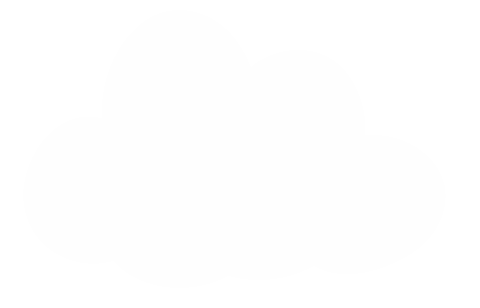 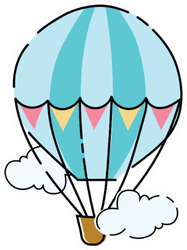 KHINH KHÍ CẦU
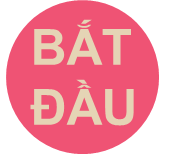 7
6
2
4
5
1
3
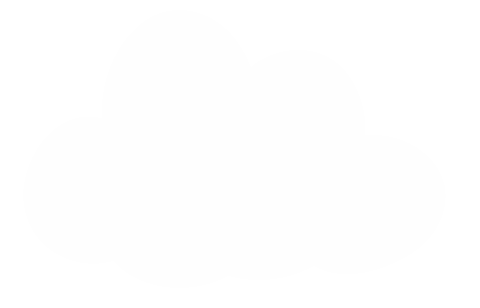 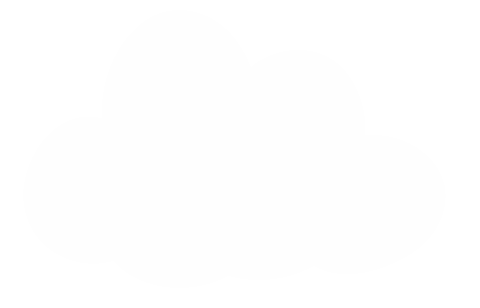 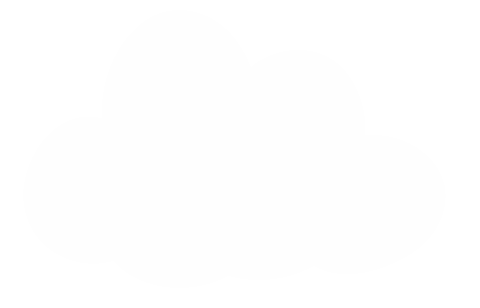 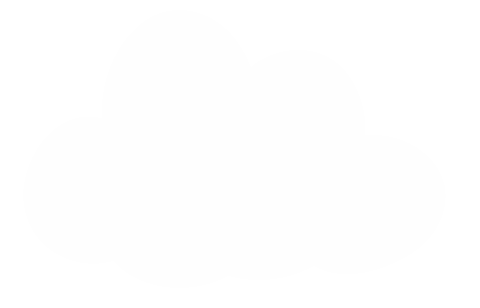 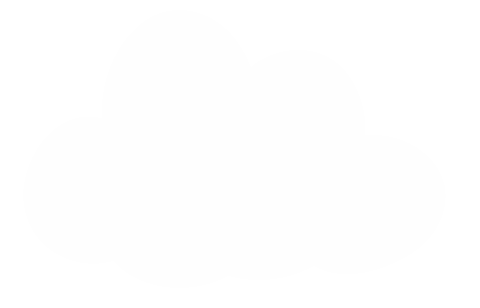 Câu 1: Phát biểu nào sau đây là sai?
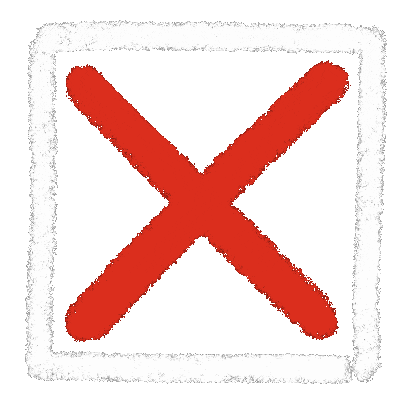 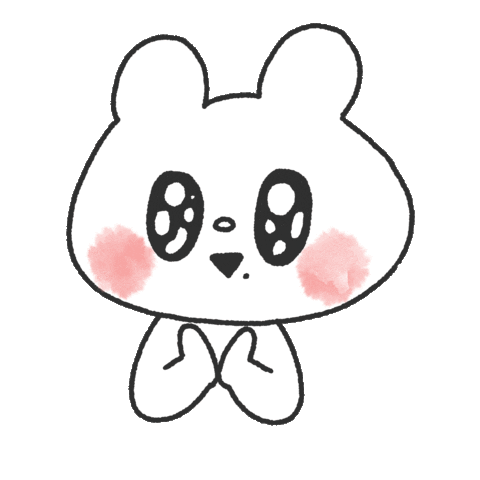 C. π ∈ I
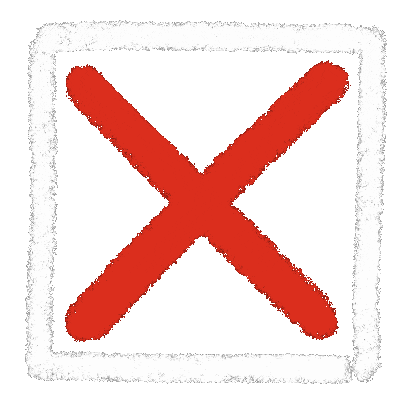 1
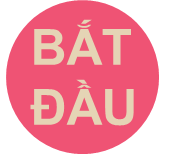 7
6
2
4
5
3
[Speaker Notes: Xin chào quý thầy cô đã quan tâm đến sản phẩm của em ạ!
Game trắc nghiệm có 3 ý A, B, C.
Quý thầy cô sẽ gõ đáp án đúng vào ô CORRECT ANSWER, đáp án sai vào ô WRONG ANSWER.]
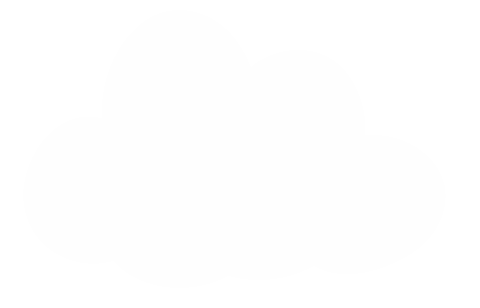 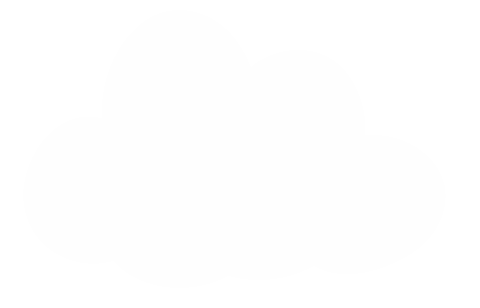 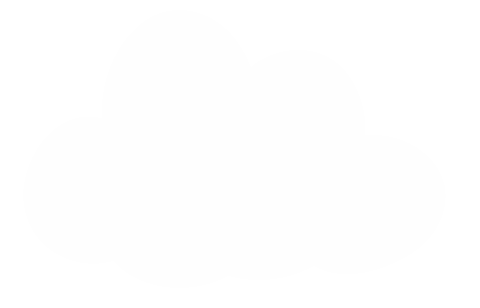 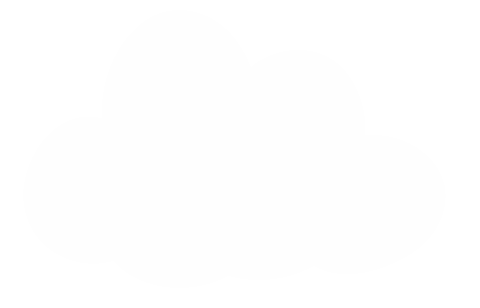 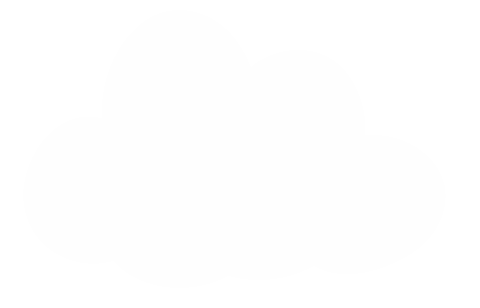 Câu 2: Số nào trong các số sau không là số hữu tỉ?
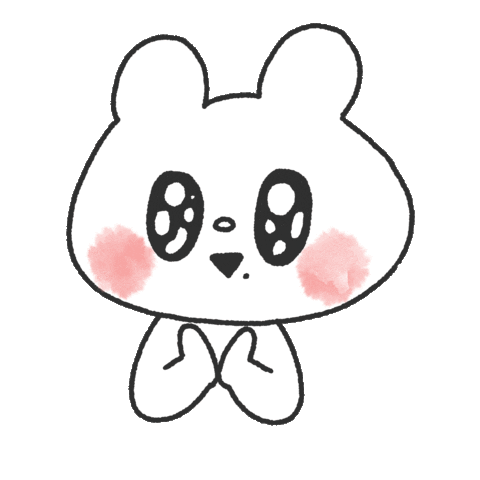 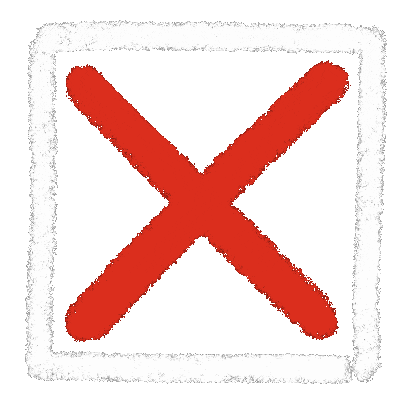 B. 12
C. 3,(14)
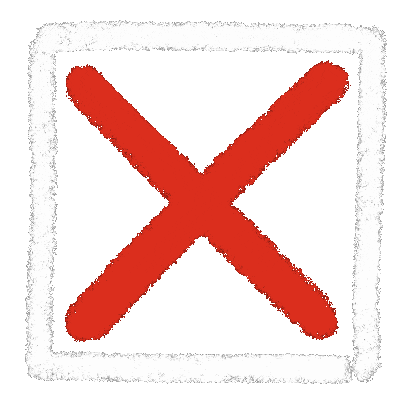 2
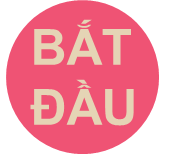 7
6
4
5
1
3
[Speaker Notes: Xin chào quý thầy cô đã quan tâm đến sản phẩm của em ạ!
Game trắc nghiệm có 3 ý A, B, C.
Quý thầy cô sẽ gõ đáp án đúng vào ô CORRECT ANSWER, đáp án sai vào ô WRONG ANSWER.]
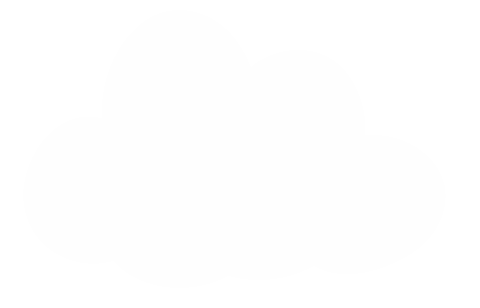 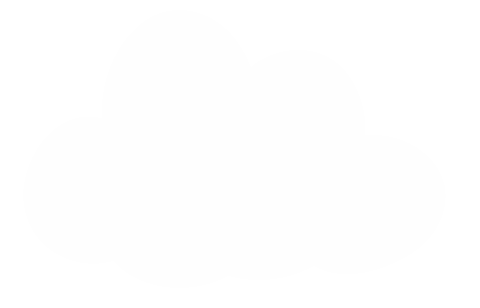 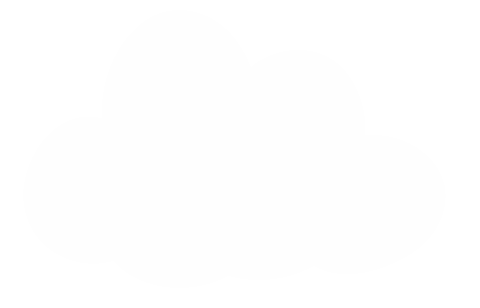 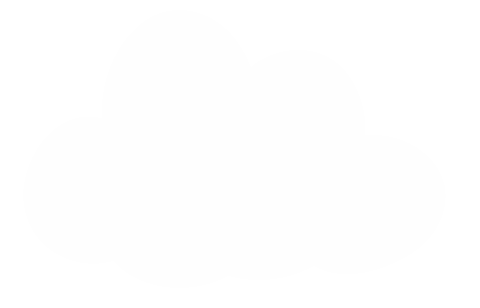 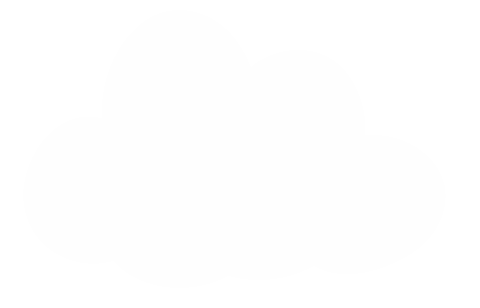 Câu 3: Trong các số sau đây số nào là số vô tỉ?
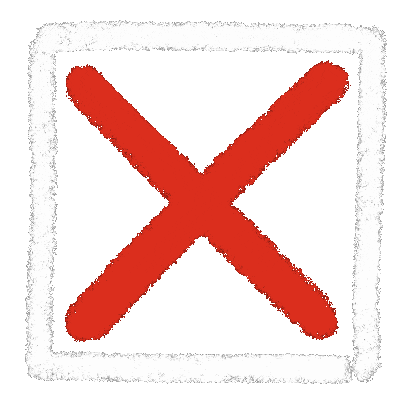 A. 0,121212
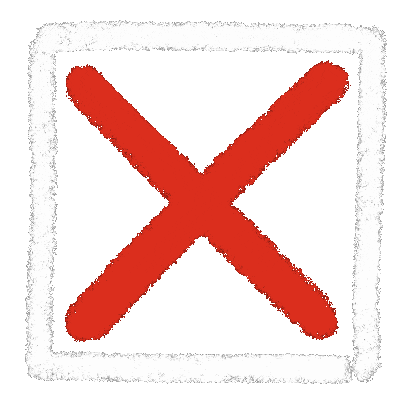 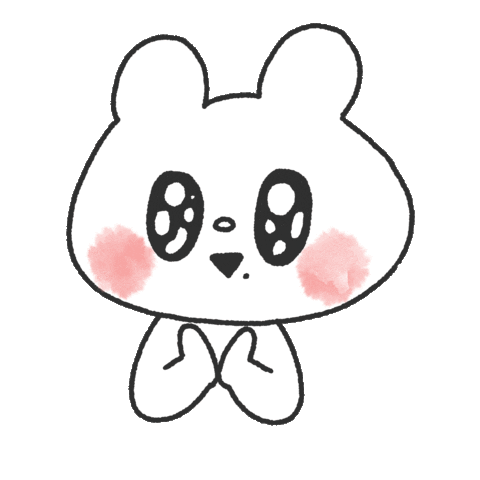 C. 0,012001200012...
3
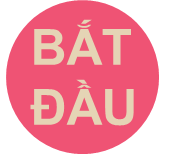 7
6
2
4
5
1
[Speaker Notes: Xin chào quý thầy cô đã quan tâm đến sản phẩm của em ạ!
Game trắc nghiệm có 3 ý A, B, C.
Quý thầy cô sẽ gõ đáp án đúng vào ô CORRECT ANSWER, đáp án sai vào ô WRONG ANSWER.]
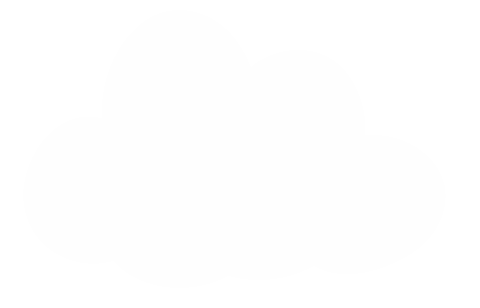 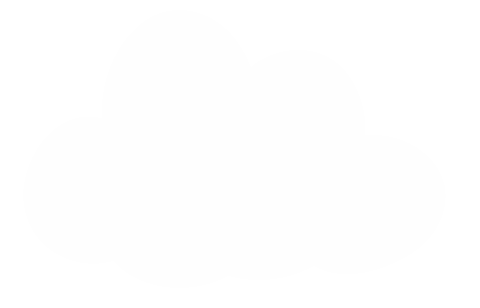 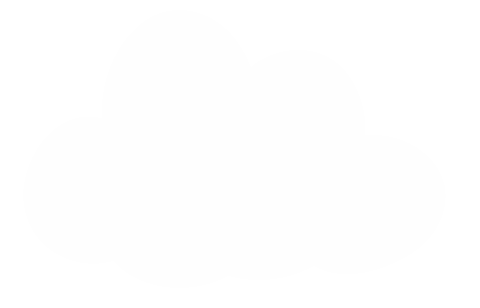 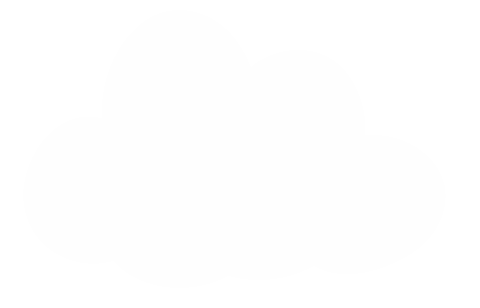 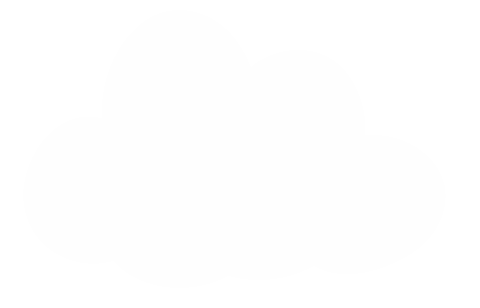 Câu 4:  Căn bậc hai số học của 225 là:
A. 15 và -15
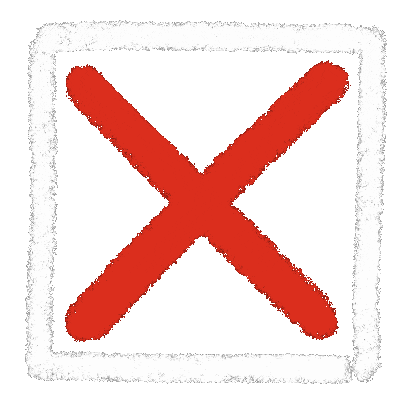 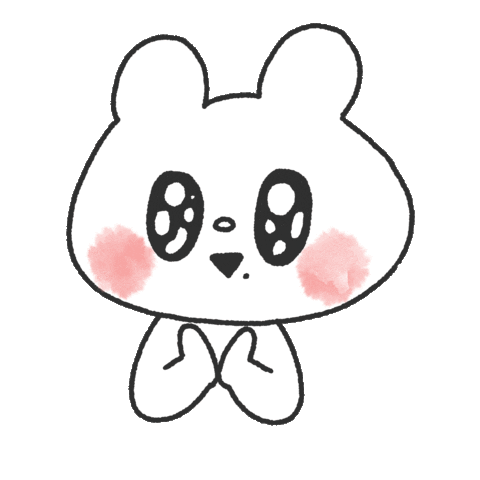 B. 15
C. 5
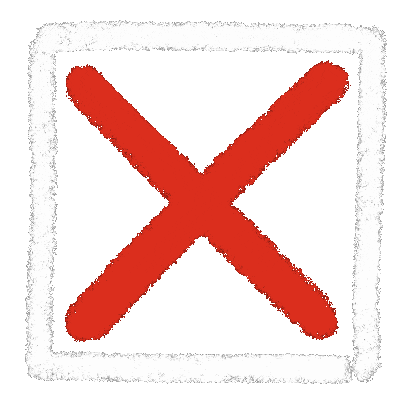 4
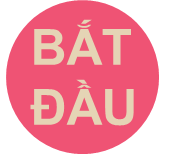 7
6
2
5
1
3
[Speaker Notes: Xin chào quý thầy cô đã quan tâm đến sản phẩm của em ạ!
Game trắc nghiệm có 3 ý A, B, C.
Quý thầy cô sẽ gõ đáp án đúng vào ô CORRECT ANSWER, đáp án sai vào ô WRONG ANSWER.]
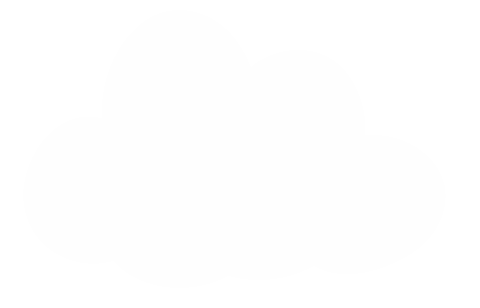 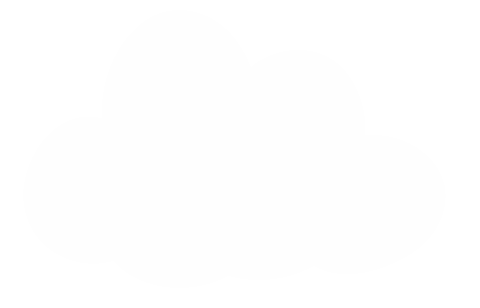 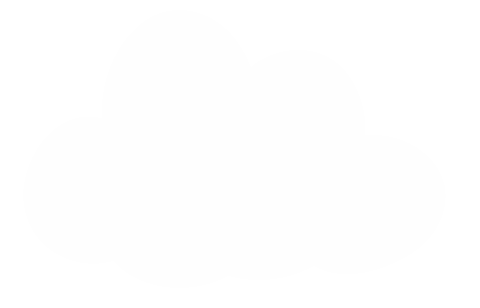 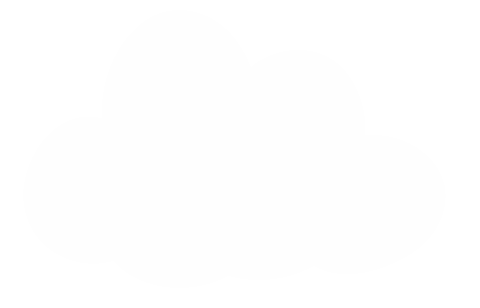 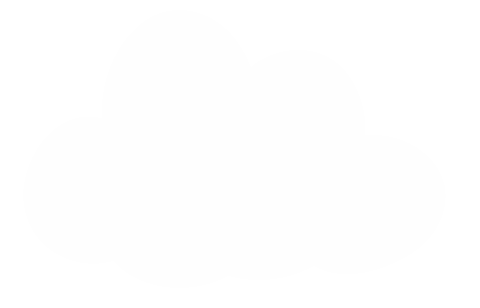 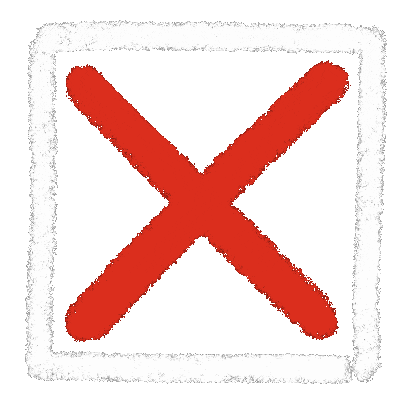 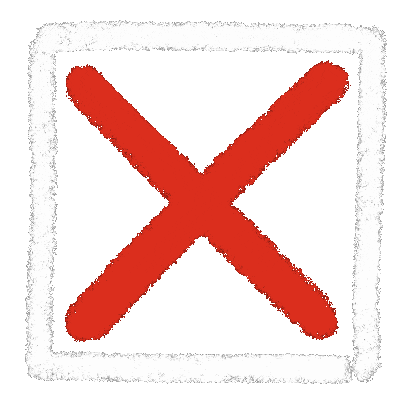 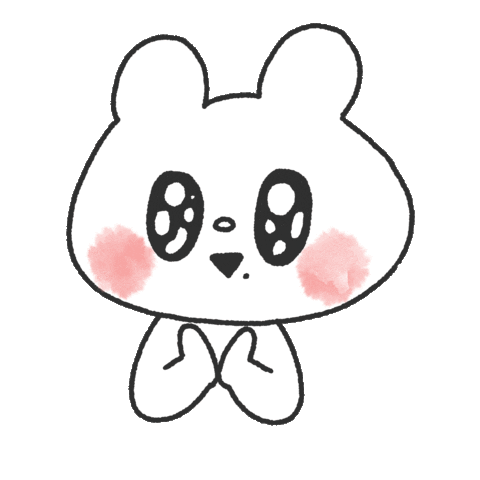 5
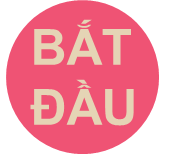 7
6
2
4
1
3
[Speaker Notes: Xin chào quý thầy cô đã quan tâm đến sản phẩm của em ạ!
Game trắc nghiệm có 3 ý A, B, C.
Quý thầy cô sẽ gõ đáp án đúng vào ô CORRECT ANSWER, đáp án sai vào ô WRONG ANSWER.]
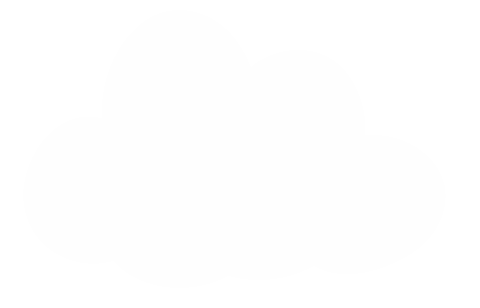 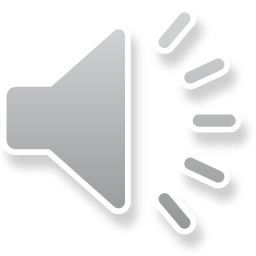 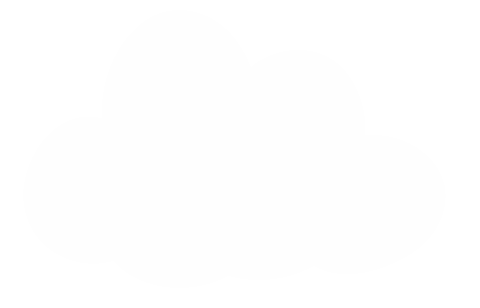 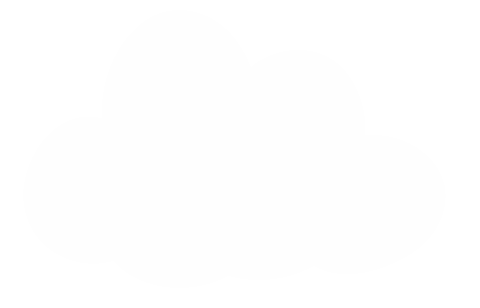 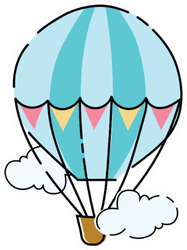 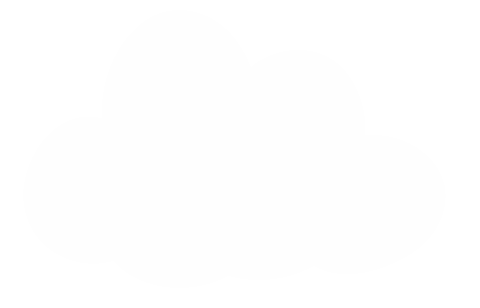 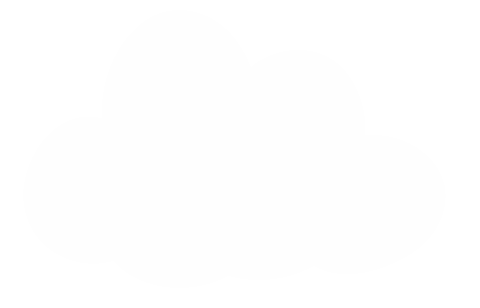 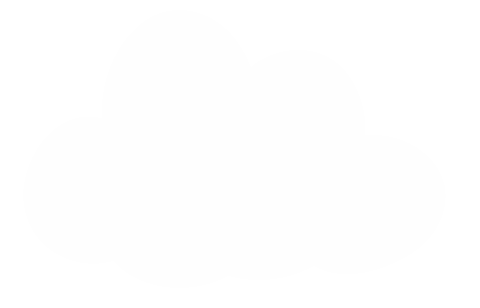 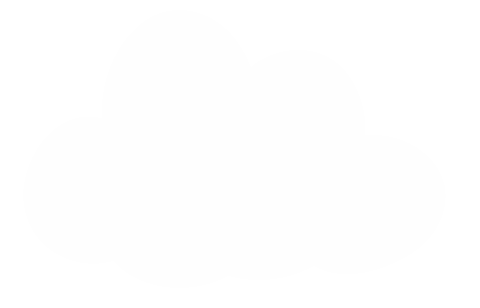 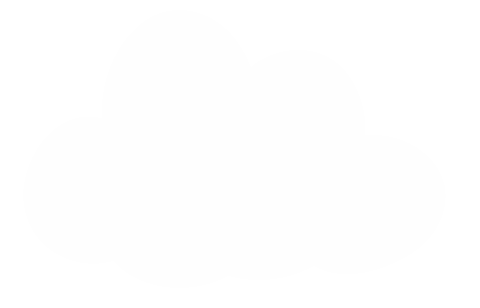 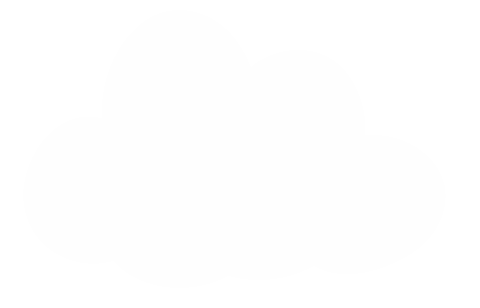 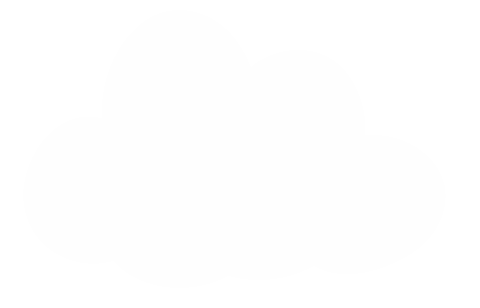 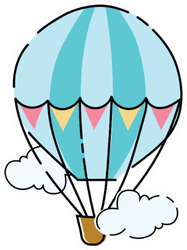 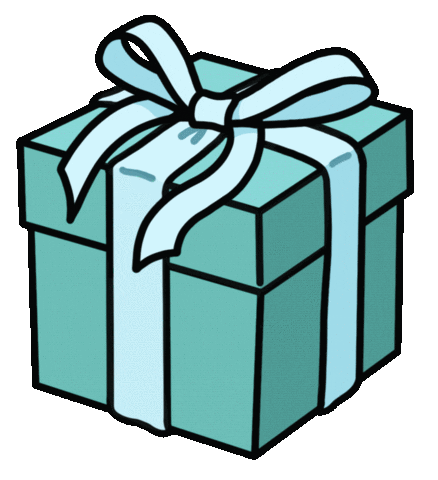 6
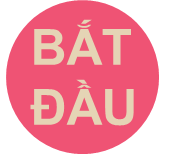 7
2
4
5
1
3
[Speaker Notes: Xin chào quý thầy cô đã quan tâm đến sản phẩm của em ạ!
Game trắc nghiệm có 3 ý A, B, C.
Quý thầy cô sẽ gõ đáp án đúng vào ô CORRECT ANSWER, đáp án sai vào ô WRONG ANSWER.]
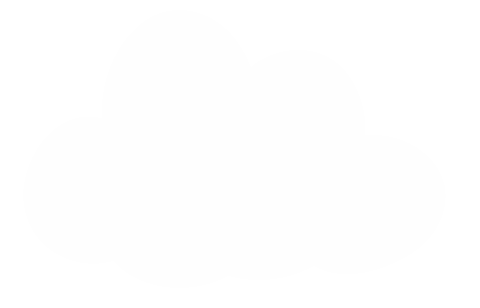 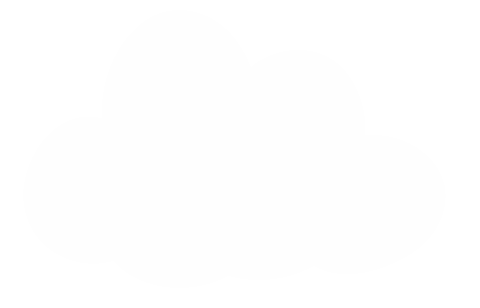 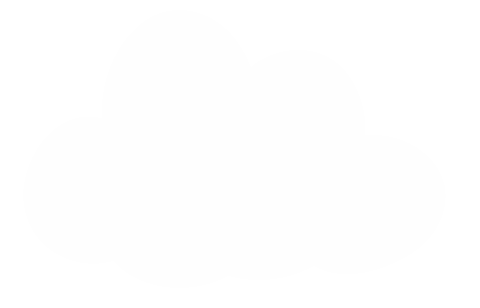 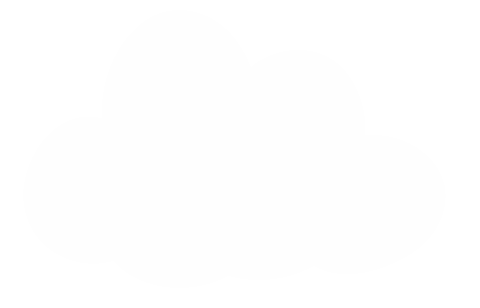 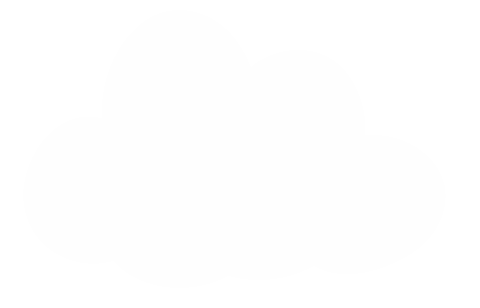 Câu 7: Trong các số 12321; 2,5; 0,25 số nào không có căn bậc hai là số hữu tỉ?
A. 12321
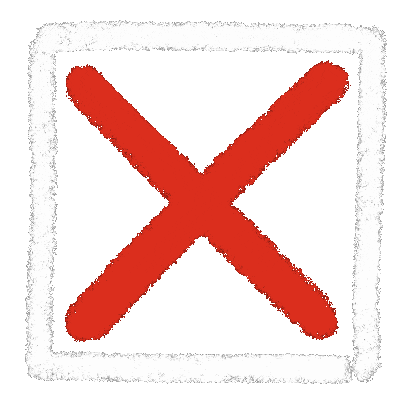 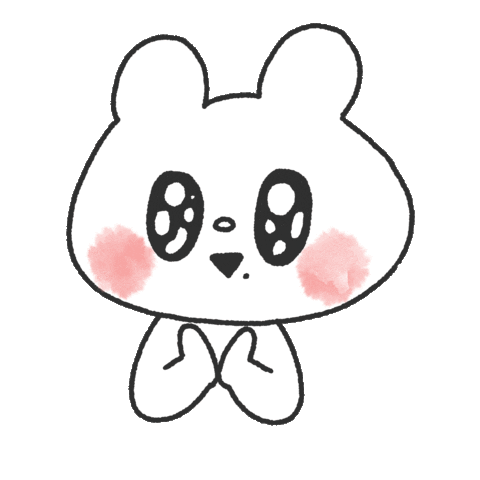 B. 2,5
C. 0,25
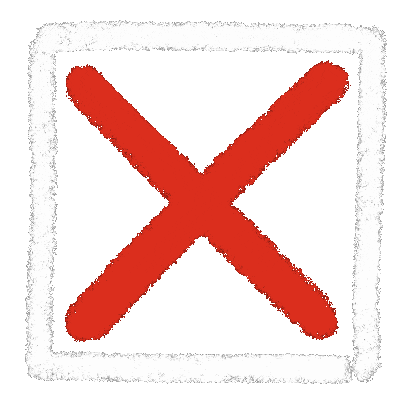 7
5
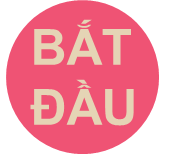 6
2
4
1
3
[Speaker Notes: Xin chào quý thầy cô đã quan tâm đến sản phẩm của em ạ!
Game trắc nghiệm có 3 ý A, B, C.
Quý thầy cô sẽ gõ đáp án đúng vào ô CORRECT ANSWER, đáp án sai vào ô WRONG ANSWER.]
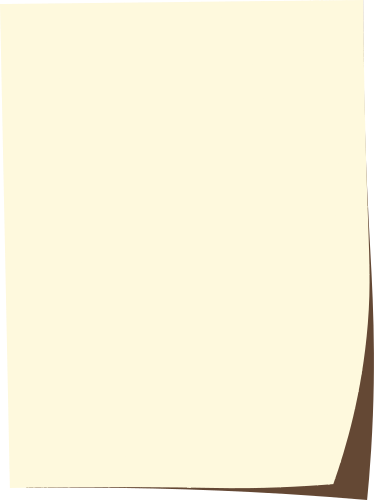 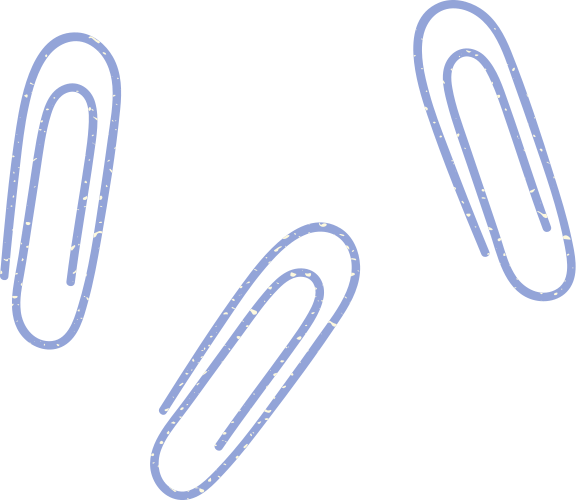 HƯỚNG DẪN VỀ NHÀ
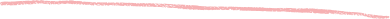 Ghi nhớ kiến thức đã học trong bài
1
Hoàn thành bài tập còn lại trong SGK và làm bài tập trong SBT
2
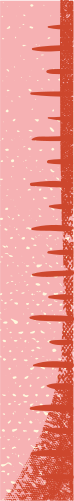 Chuẩn bị bài sau: Bài 2 - Số thực. Giá trị tuyệt đối của một số thực
3
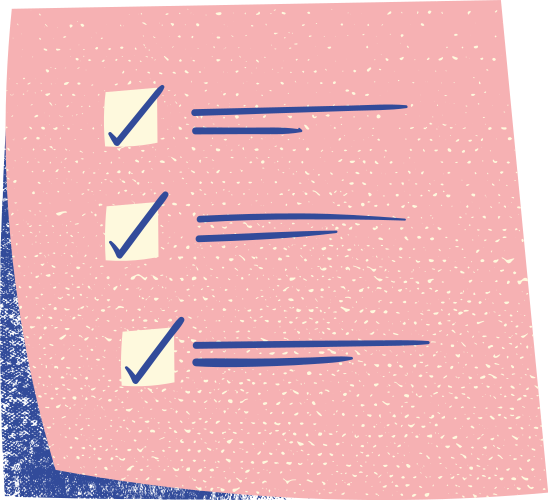 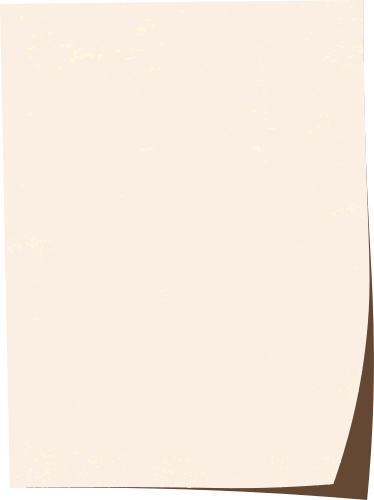 CẢM ƠN CÁC EM 
ĐÃ LẮNG NGHE BÀI GIẢNG!
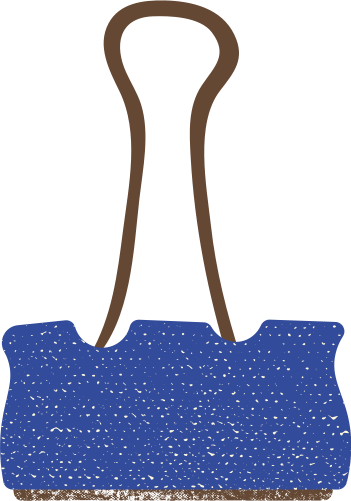 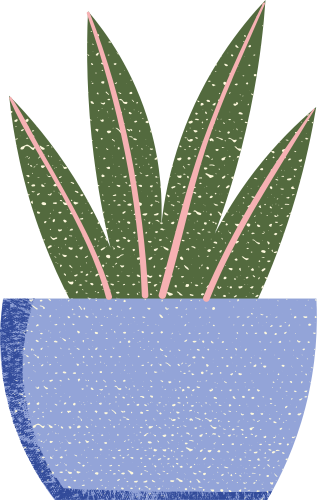 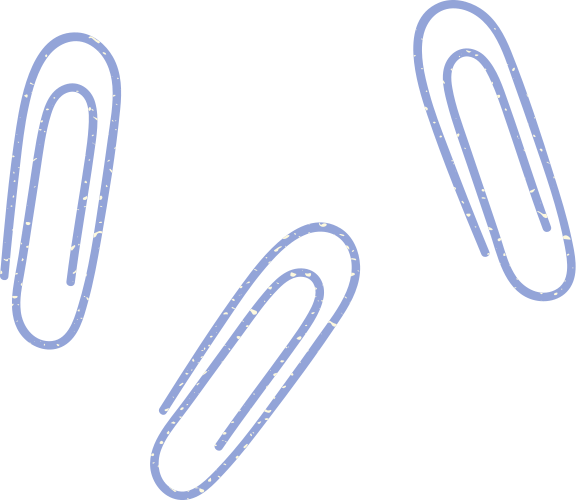